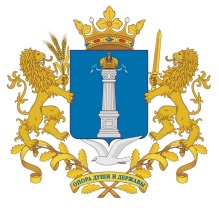 Министерство социального развития Ульяновской области
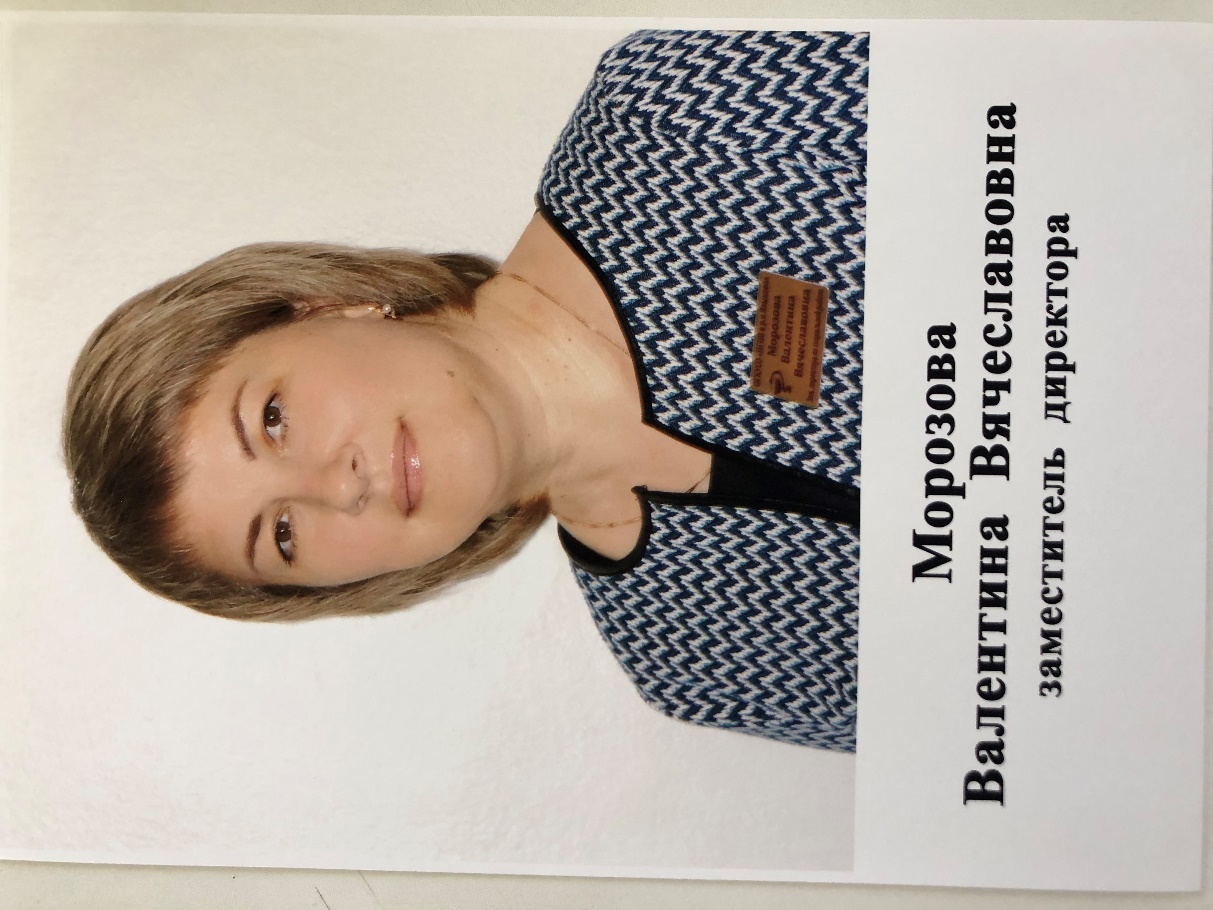 МорозоваВалентина Вячеславовна
Заместитель ДИРЕКТОРа Областного государственного бюджетного учреждения социального обслуживания «Пансионат для граждан пожилого возраста 
«Серебряный рассвет» имени з.а.кудиновой в р.п.Языково»
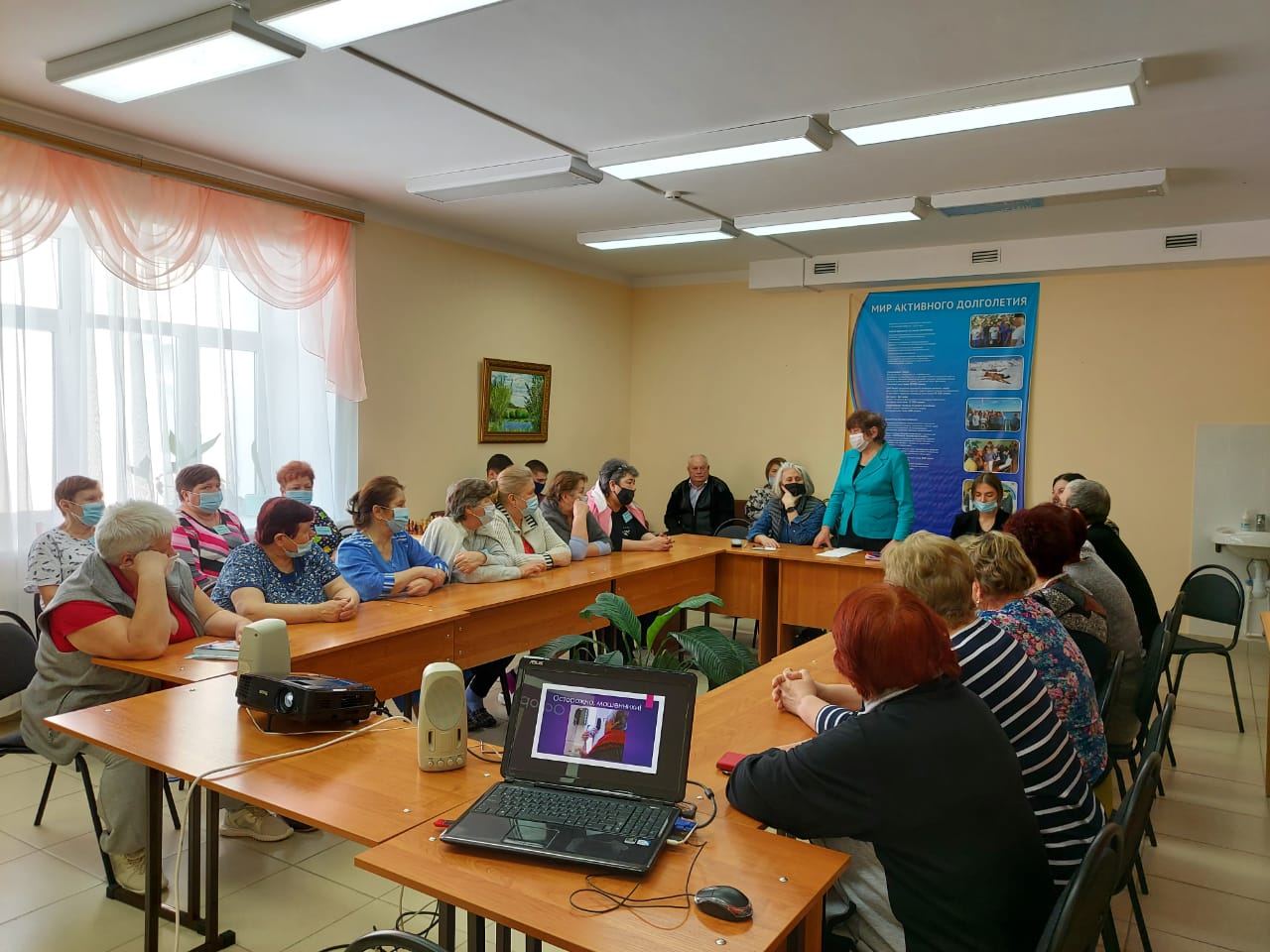 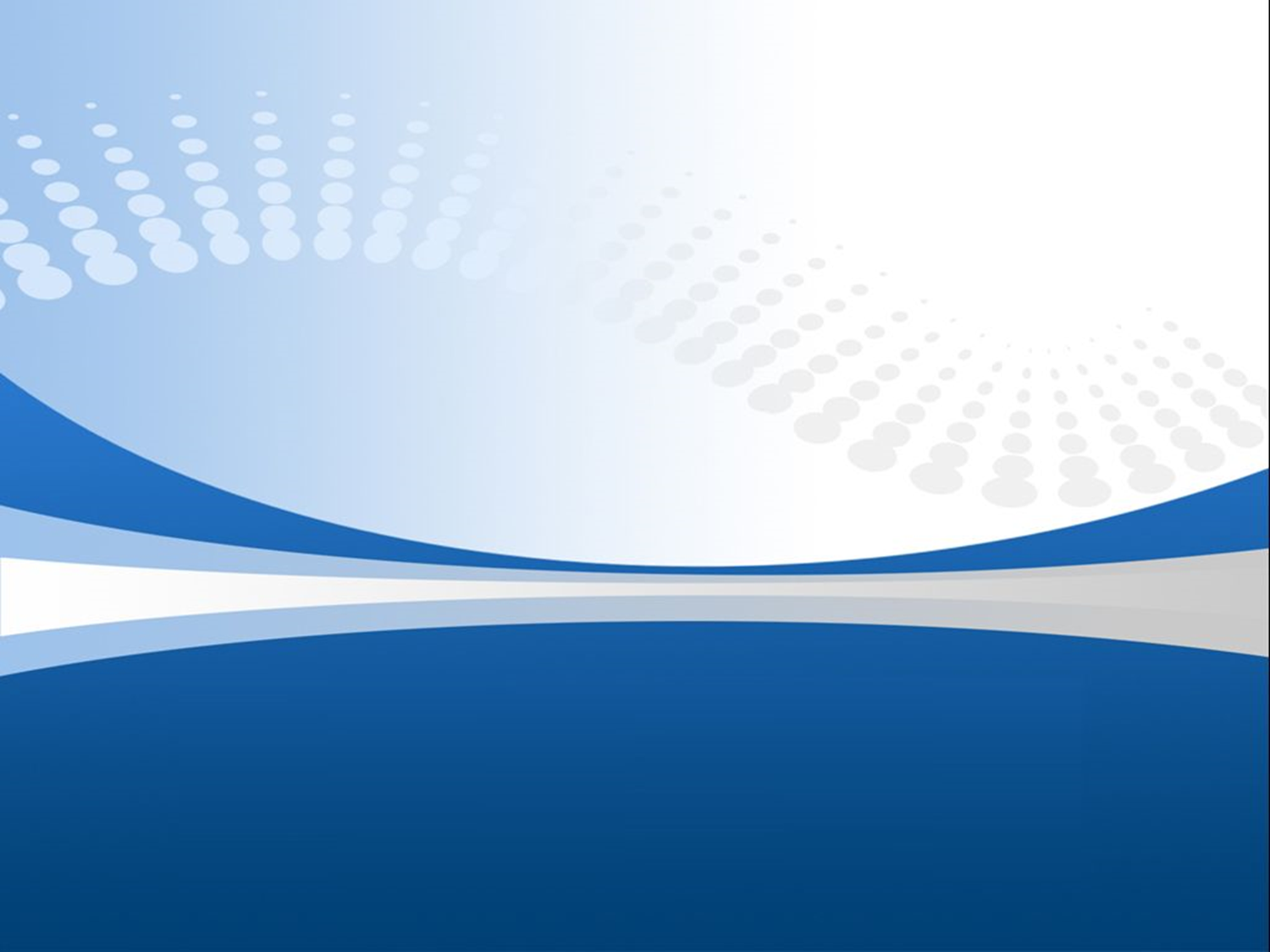 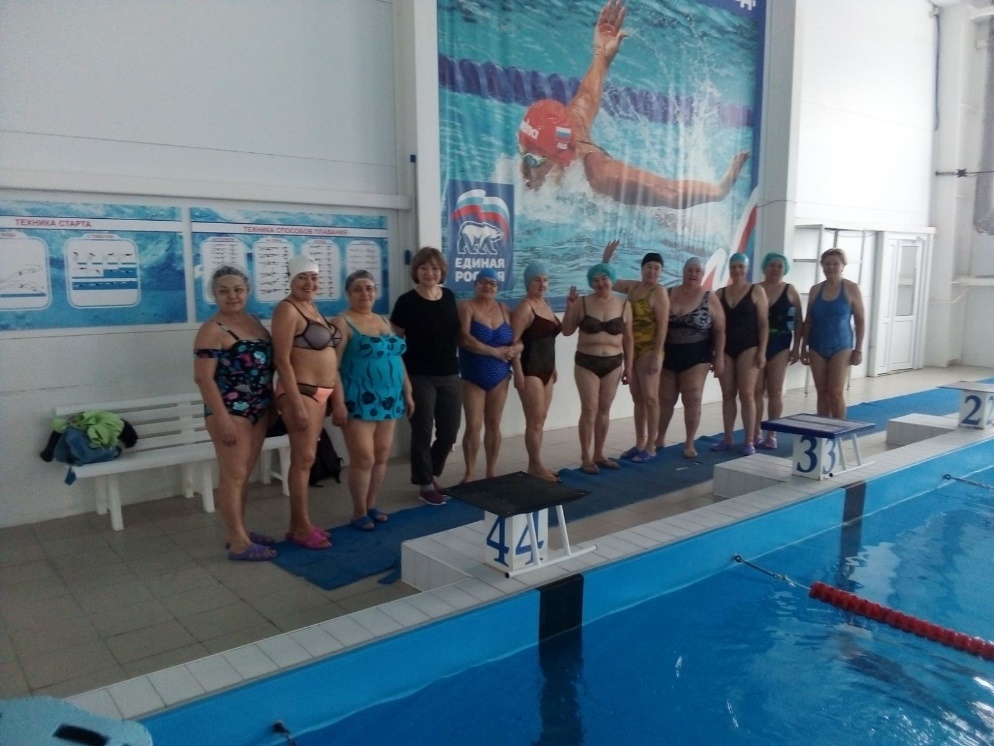 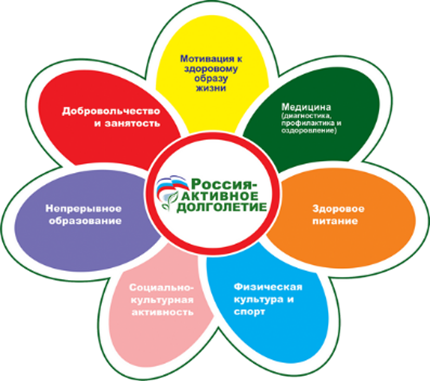 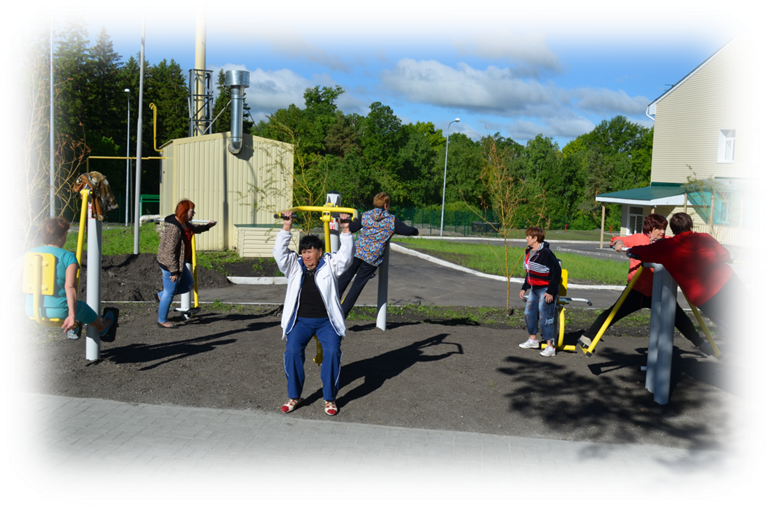 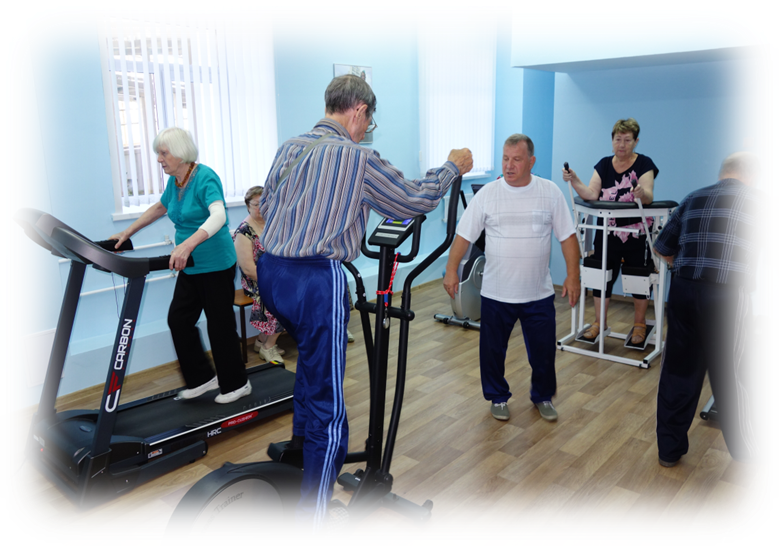 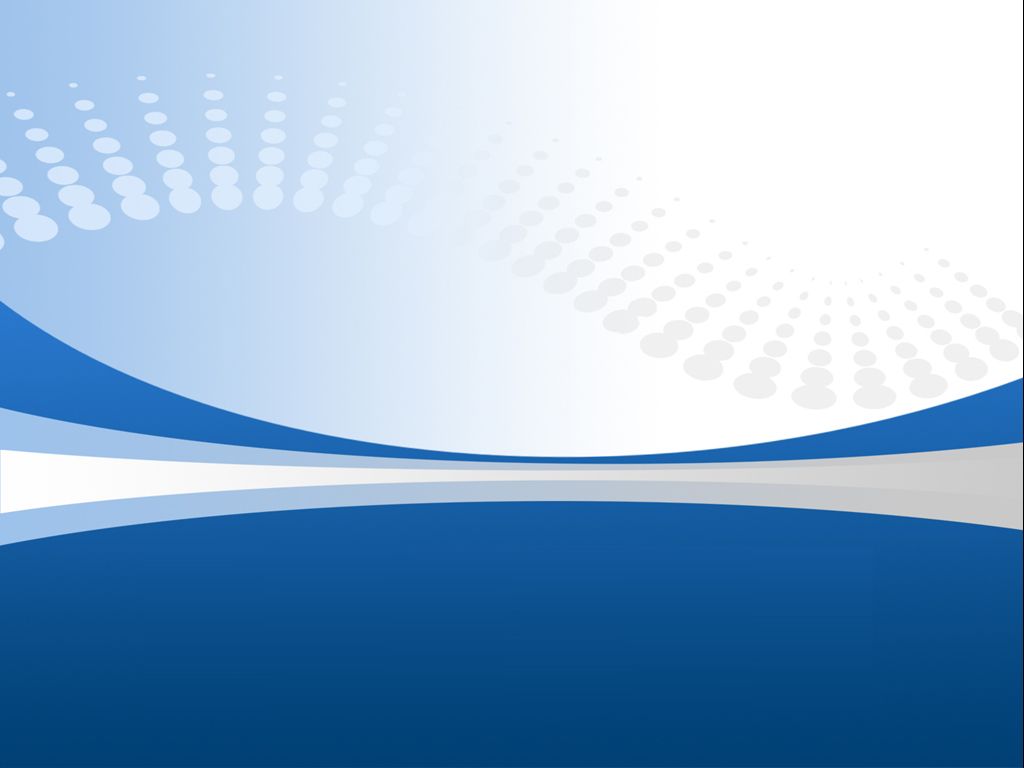 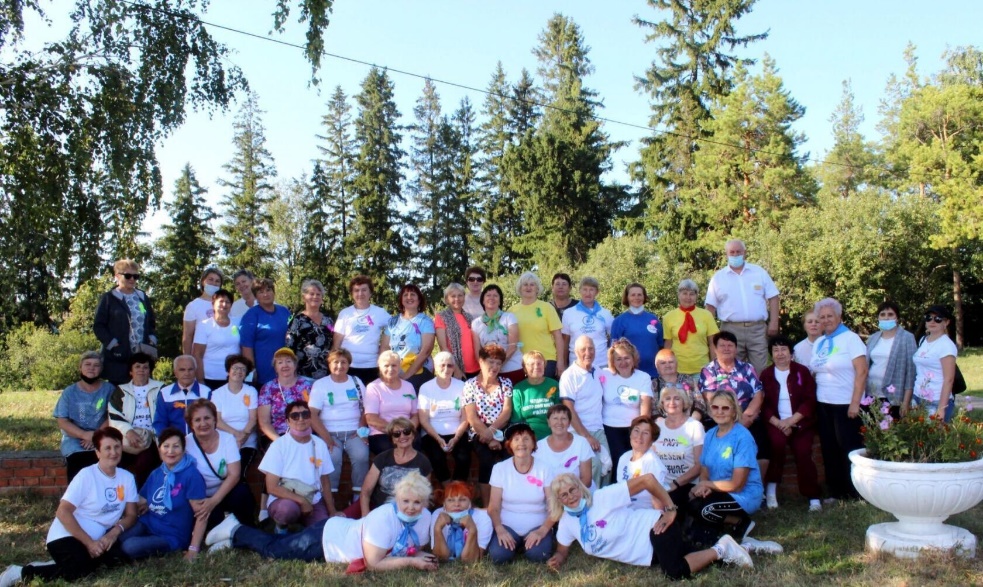 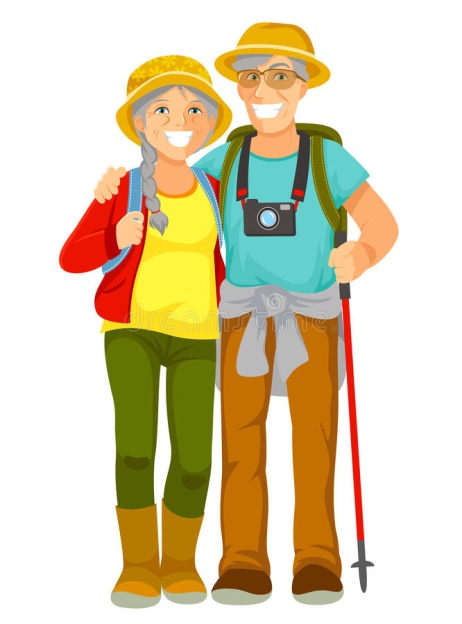 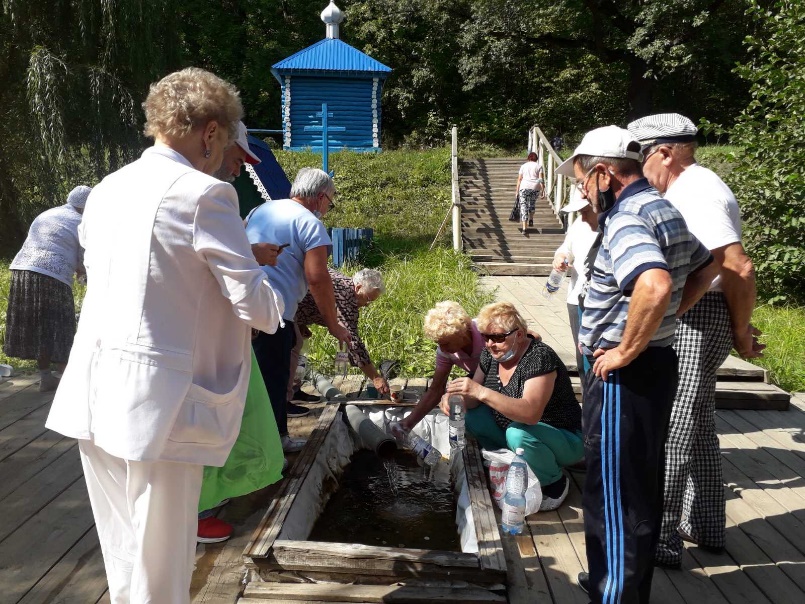 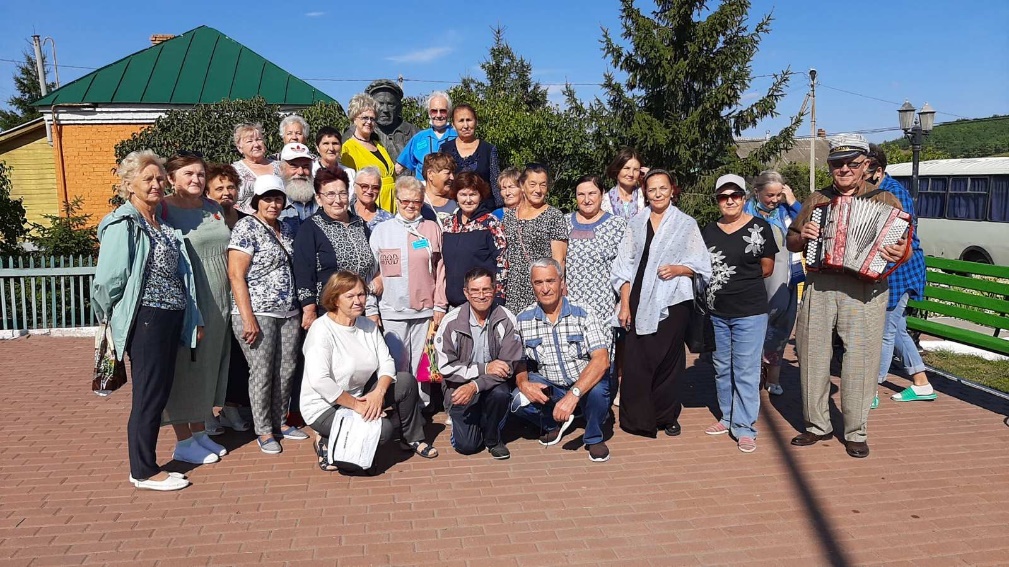 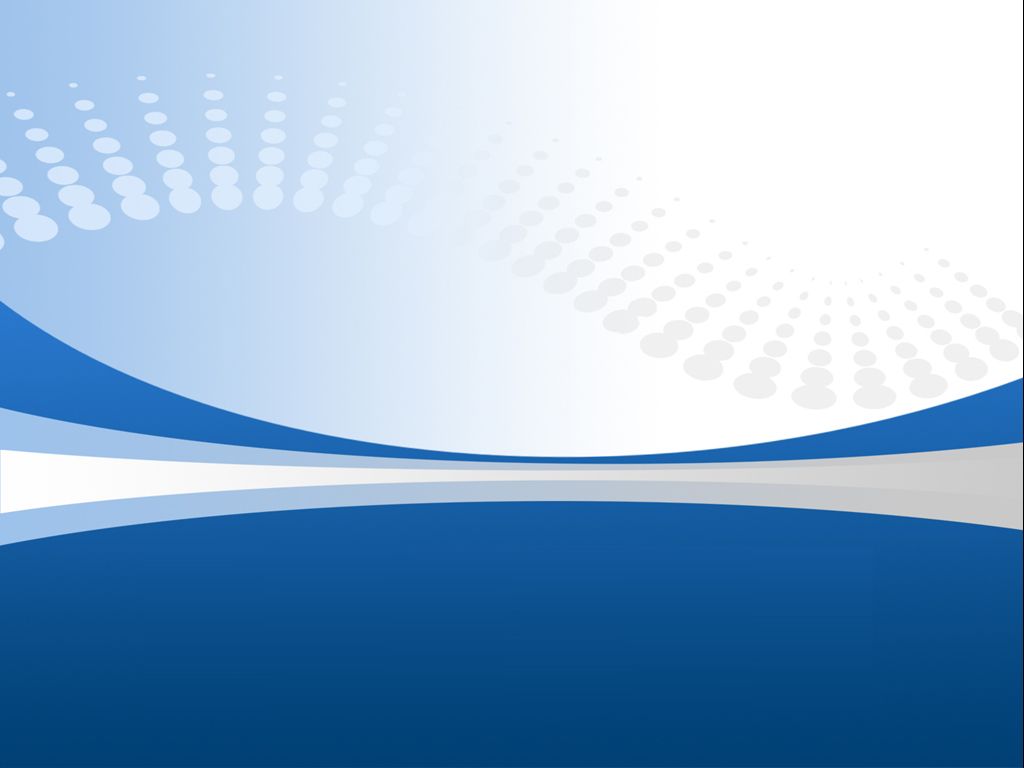 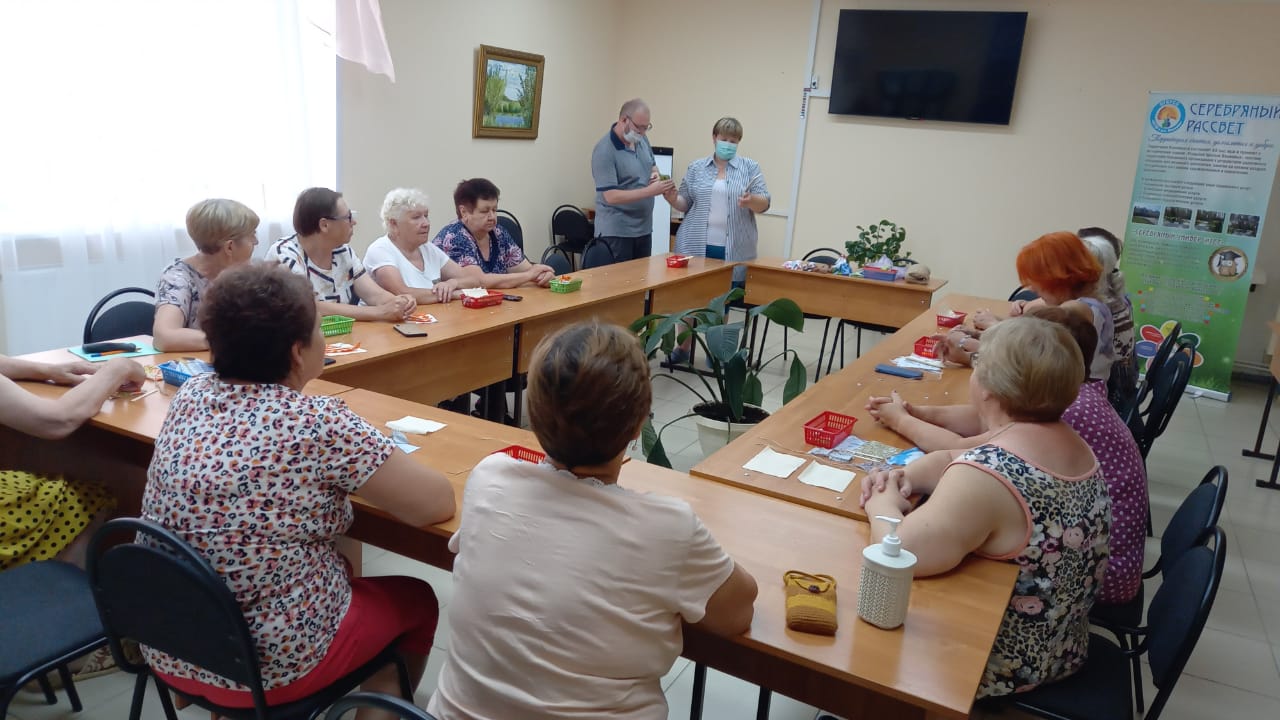 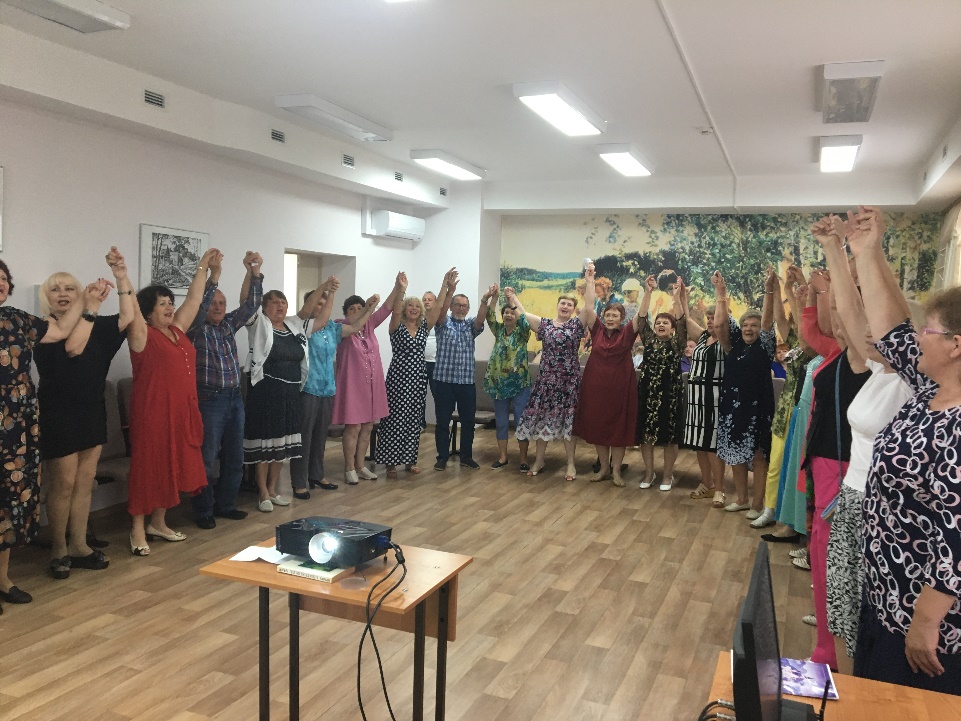 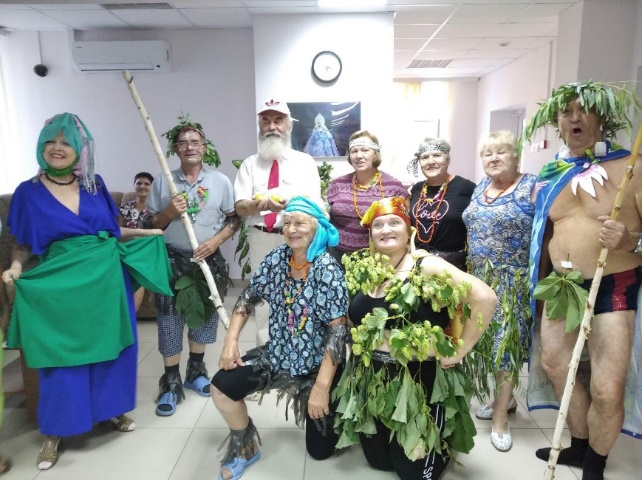 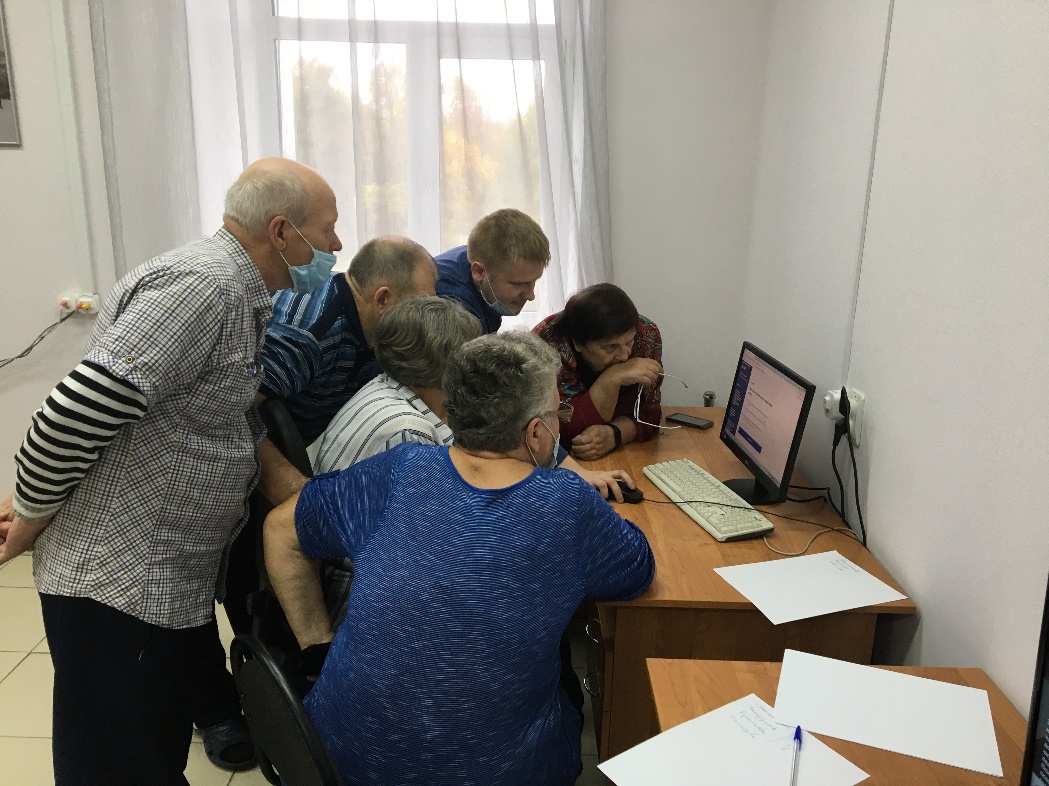 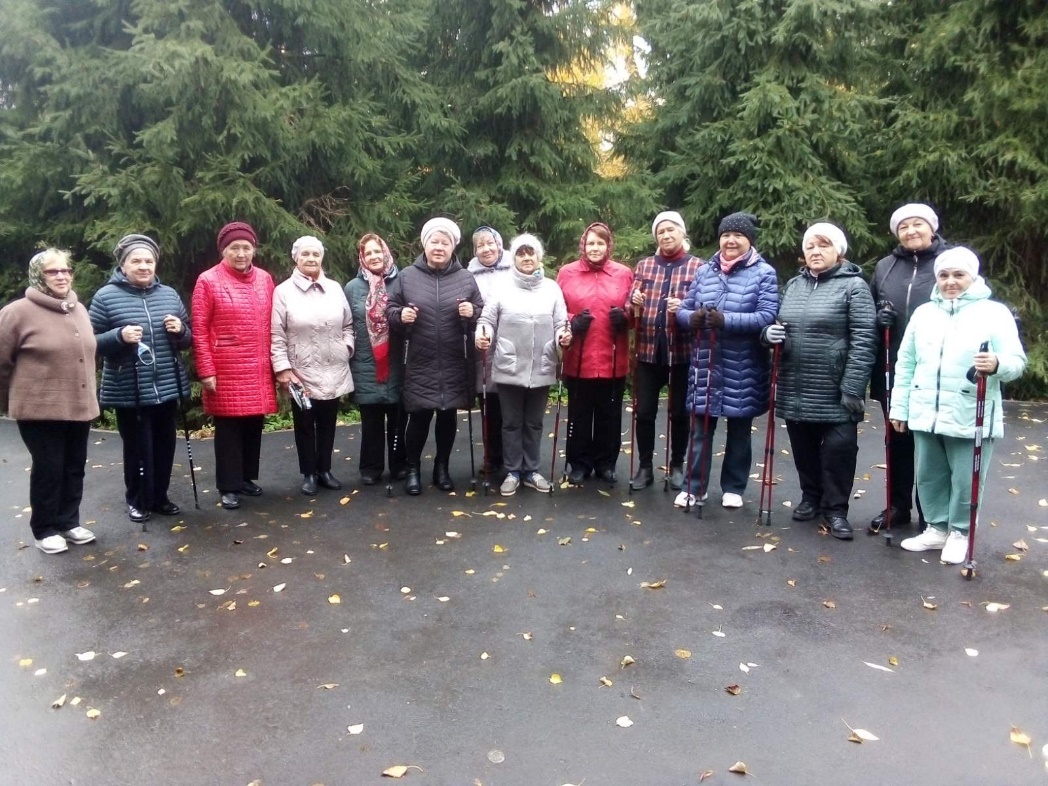 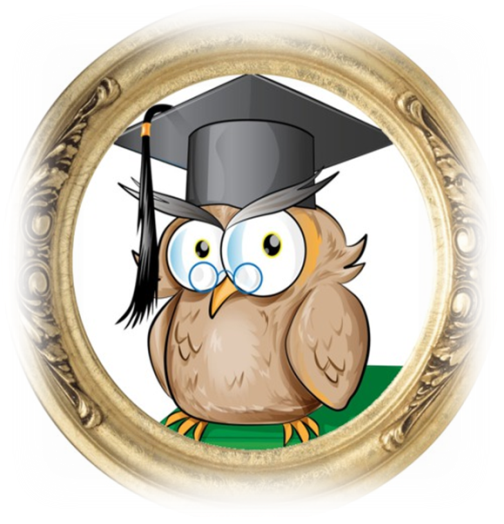 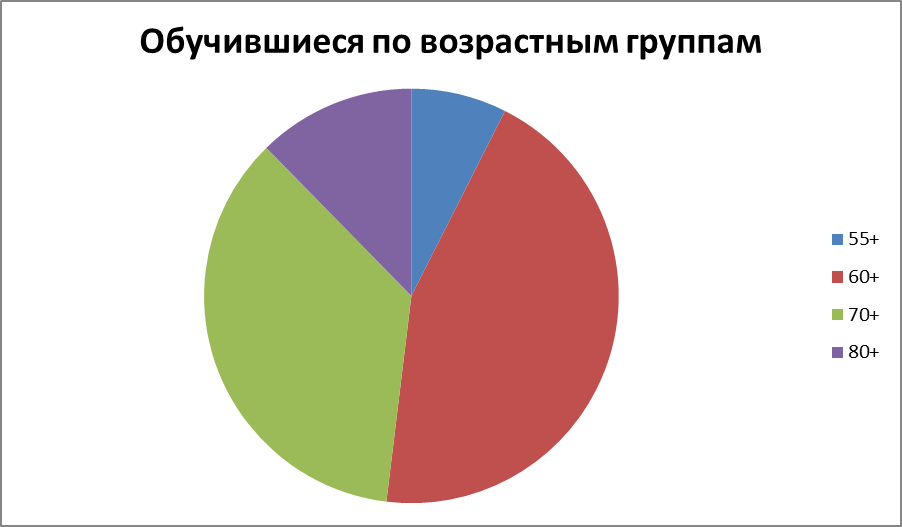 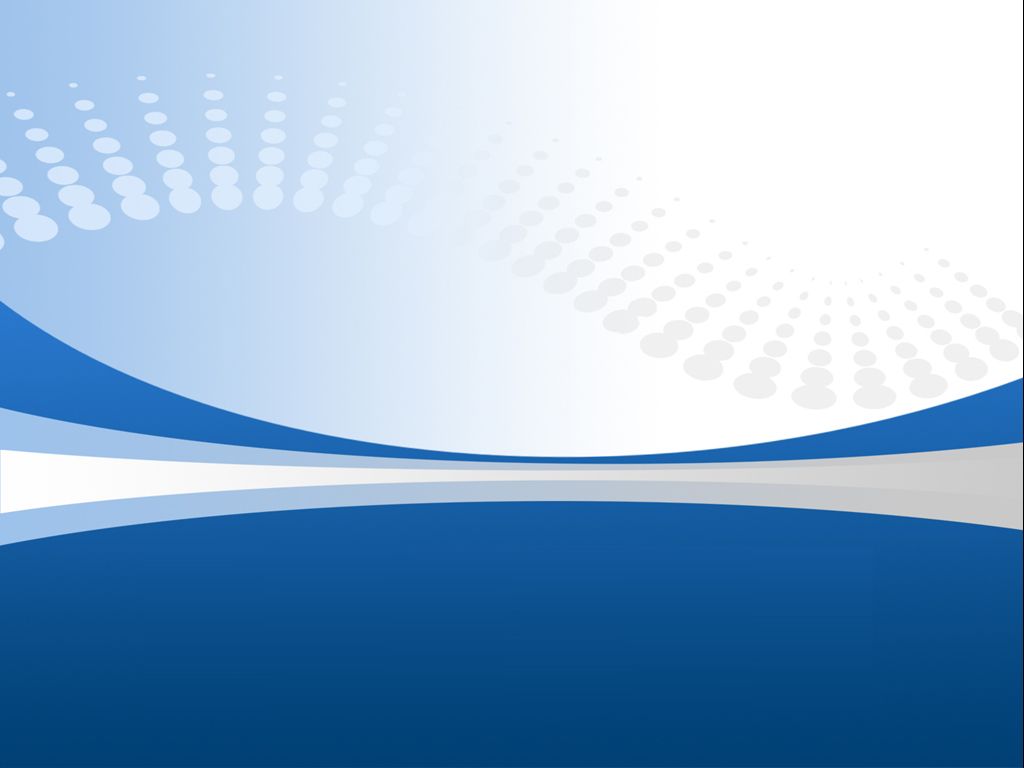 СЕРЕБРЯНЫЙ УНИВЕРСИТЕТдля волонтёров «серебряного» возраста
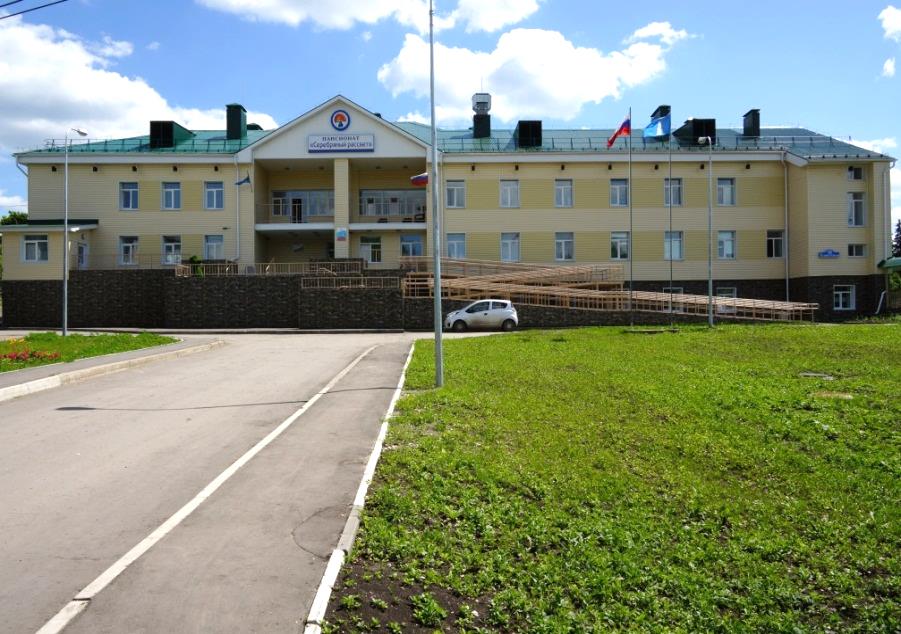 размещение
формат
формирование групп
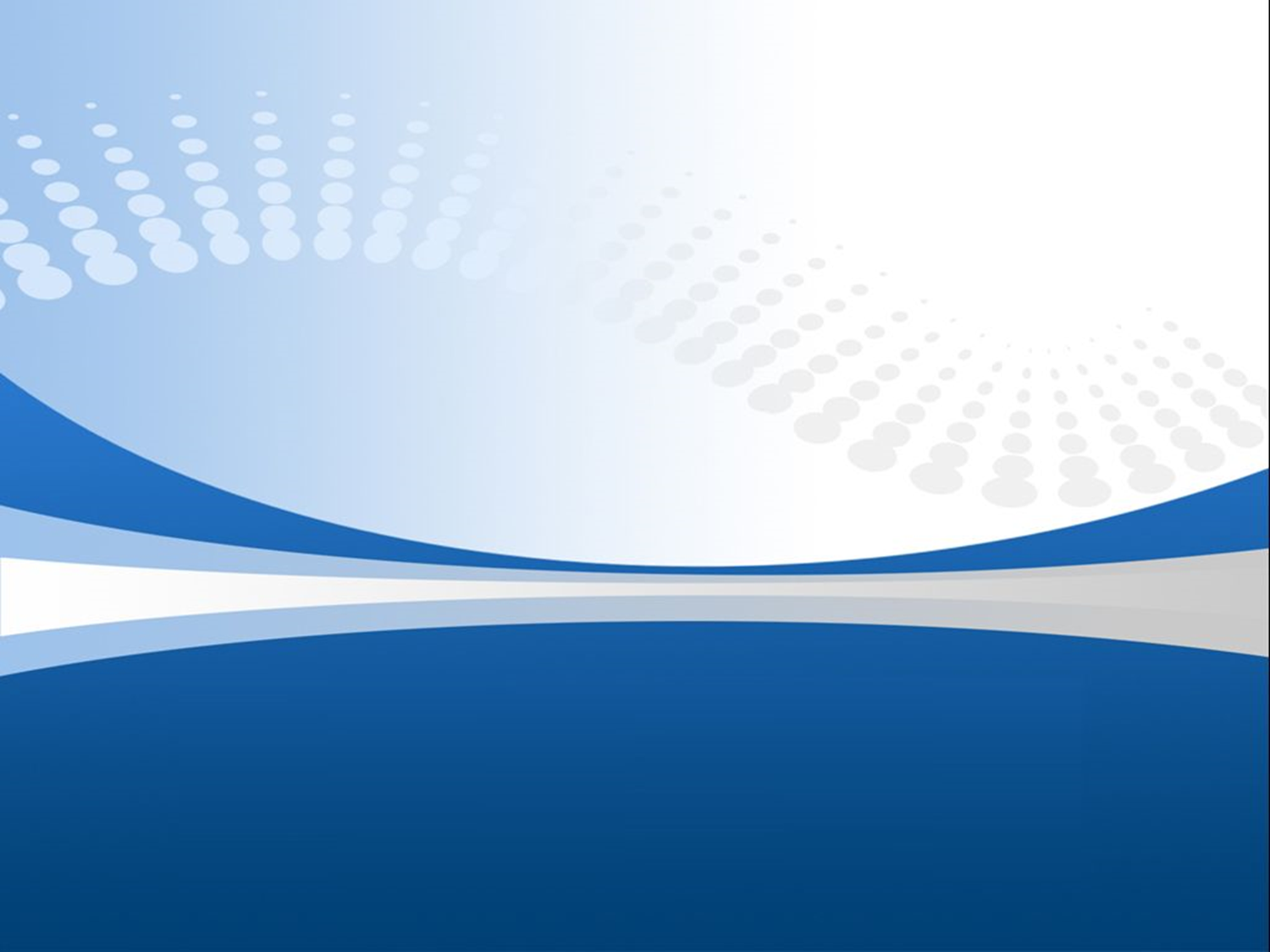 Задачи проекта:
- организация 15 обучающих смен для "серебряных" волонтеров Ульяновской области
- разработка обучающего методического пособия добровольческим практикам
- организация онлайн обучающих курсов для "серебряных" волонтеров Ульяновской области
- организация обучающих лекций и практик
- создание регионального сборника практик "серебряных" волонтеров Ульяновской области
- популяризация и тиражирование опыта "серебряных" волонтеров Ульяновской области
- анализ эффективности реализации проекта
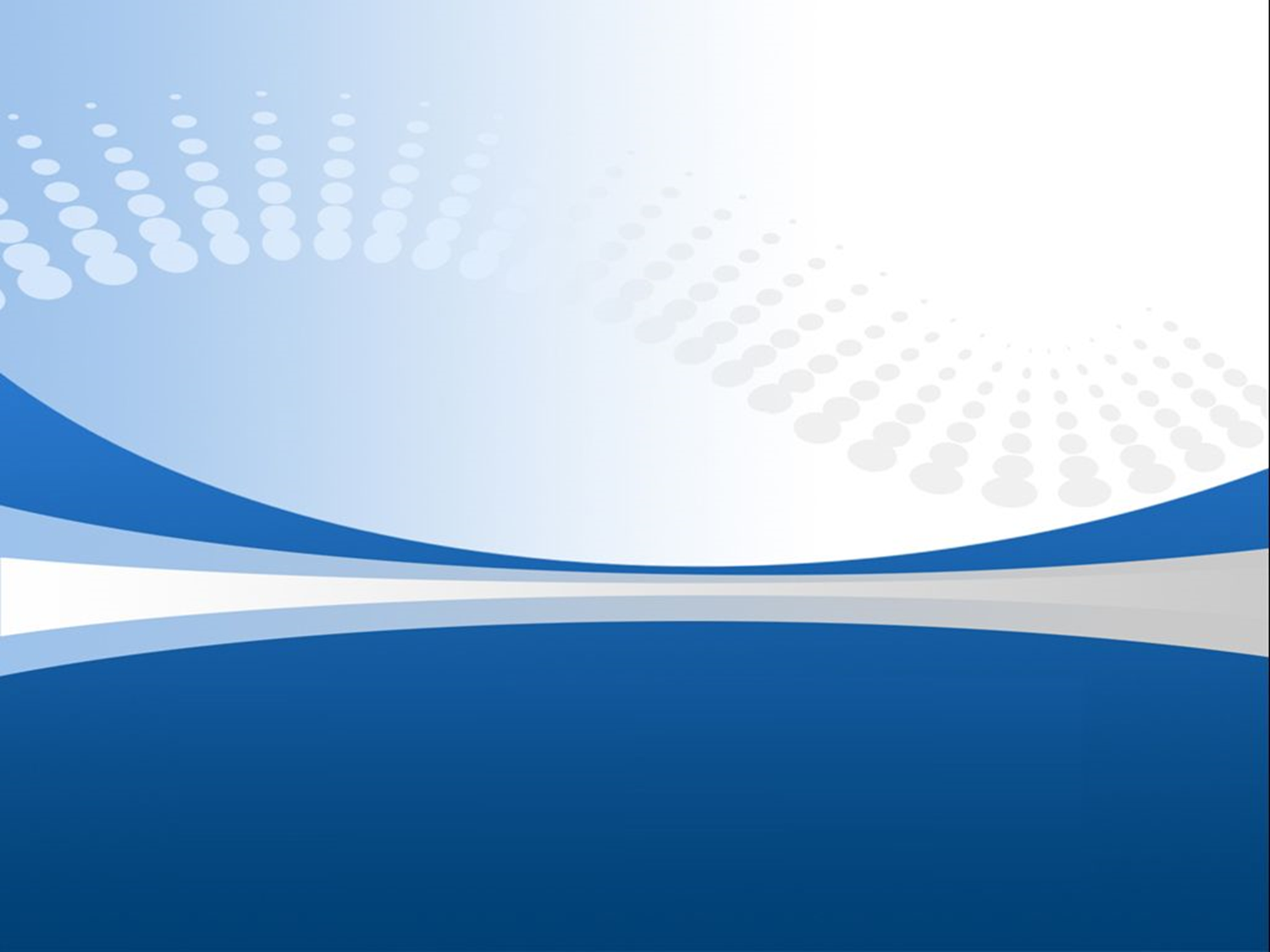 Система обучения гражданстаршего поколения
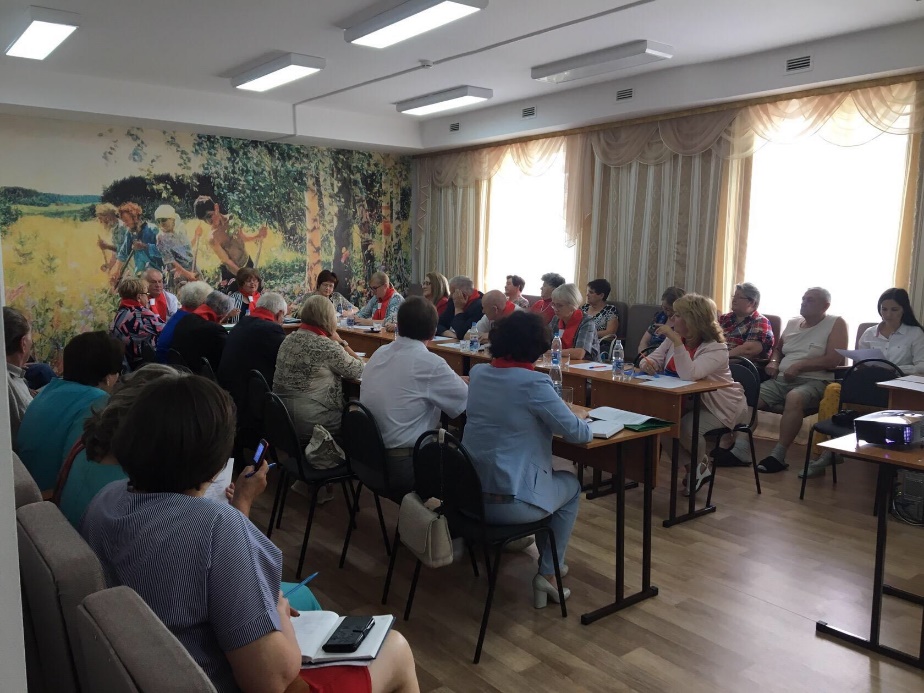 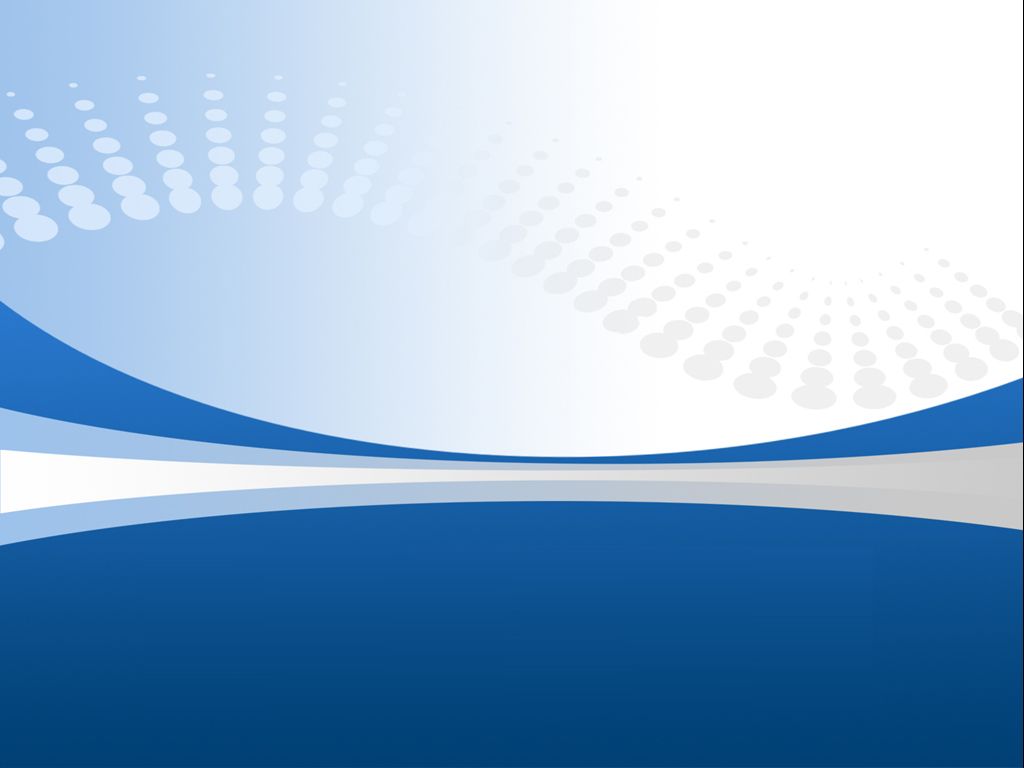 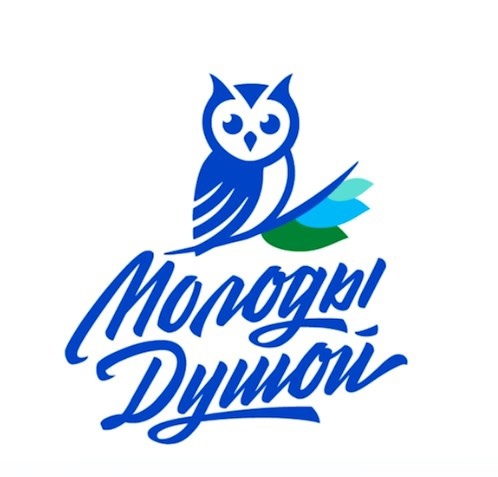 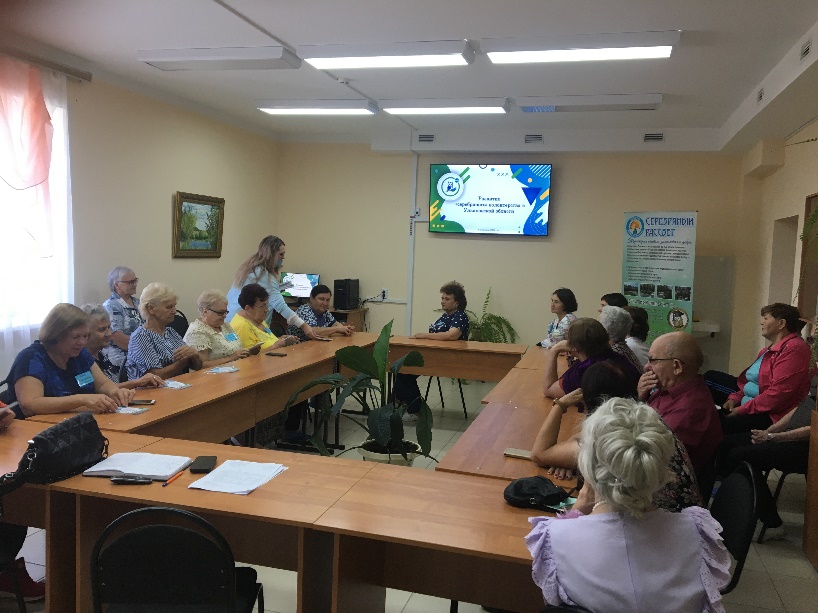 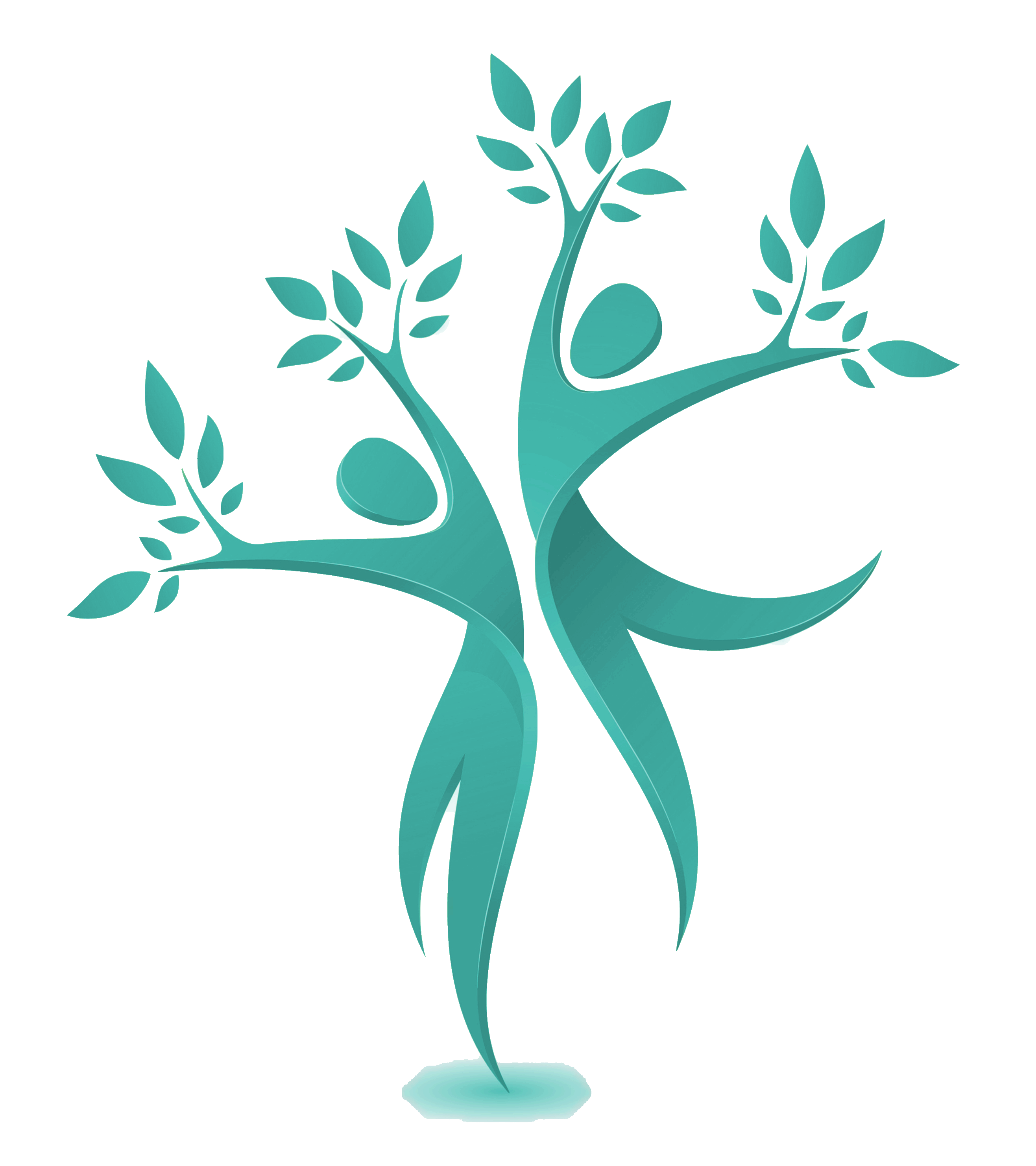 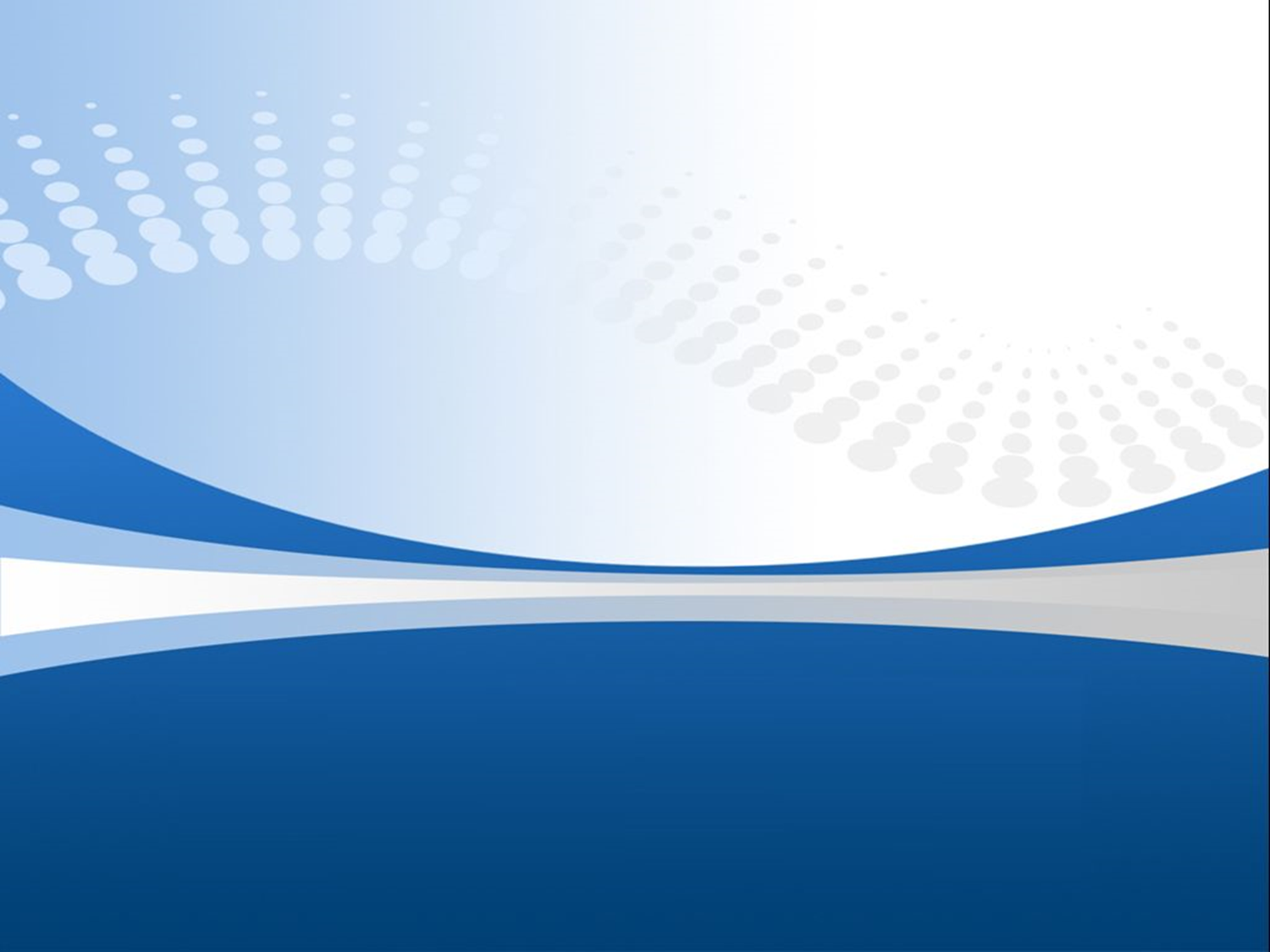 Программа обучения подготовлена в двух форматах
Онлайн:
3 обучающих курса в Онлайн университете социальных наук «Добро-университет».

Знакомство с практиками «серебряного» добровольчества субъектов РФ.


Знакомство с региональными практиками «серебряного» волонтерства муниципальных образований Ульяновской области.
Очно:
Социальное проектирование
Блогинг
Командообразование




Содержание смены:
оздоровление
обучение
культурно-досуговые мероприятия
мотивация
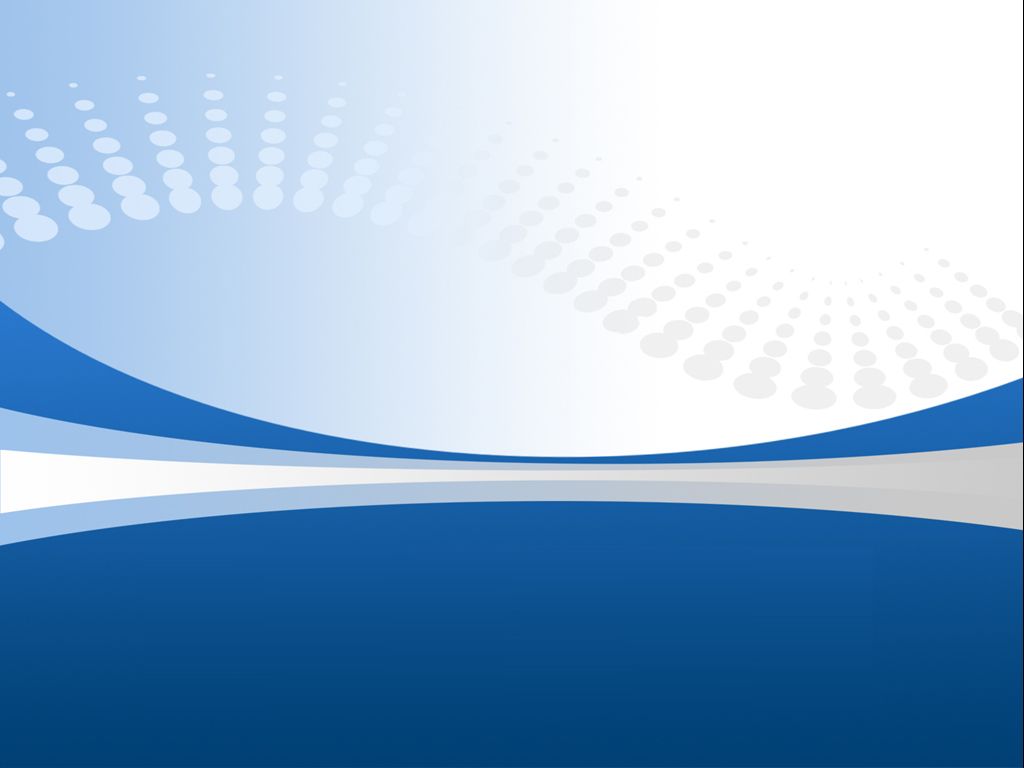 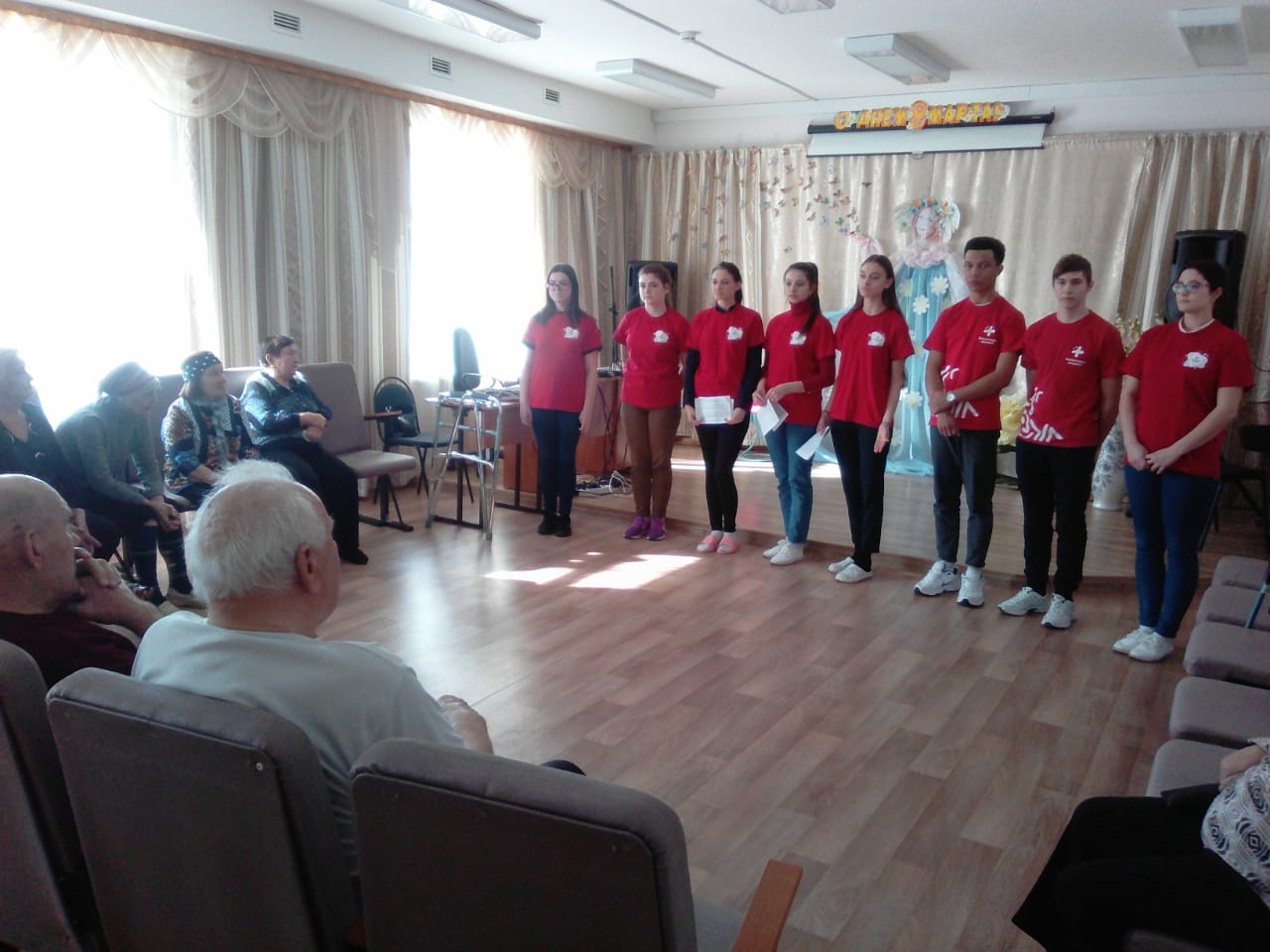 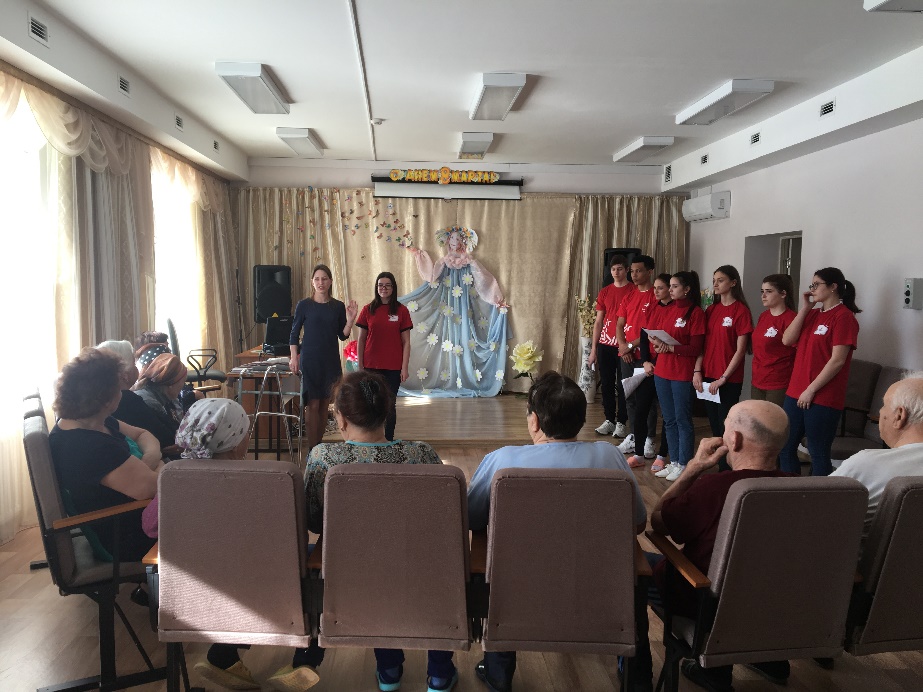 Волонтёры-медики
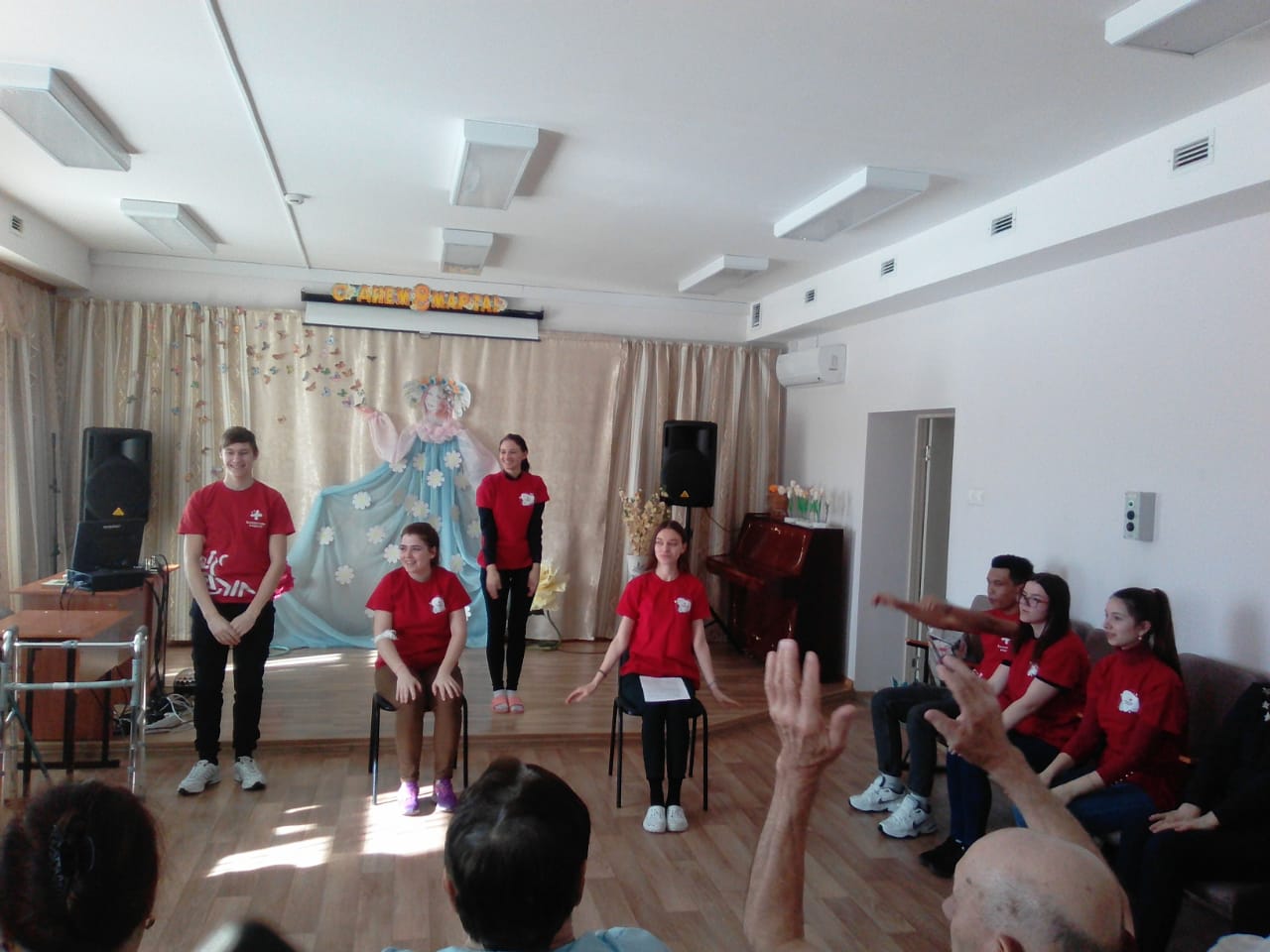 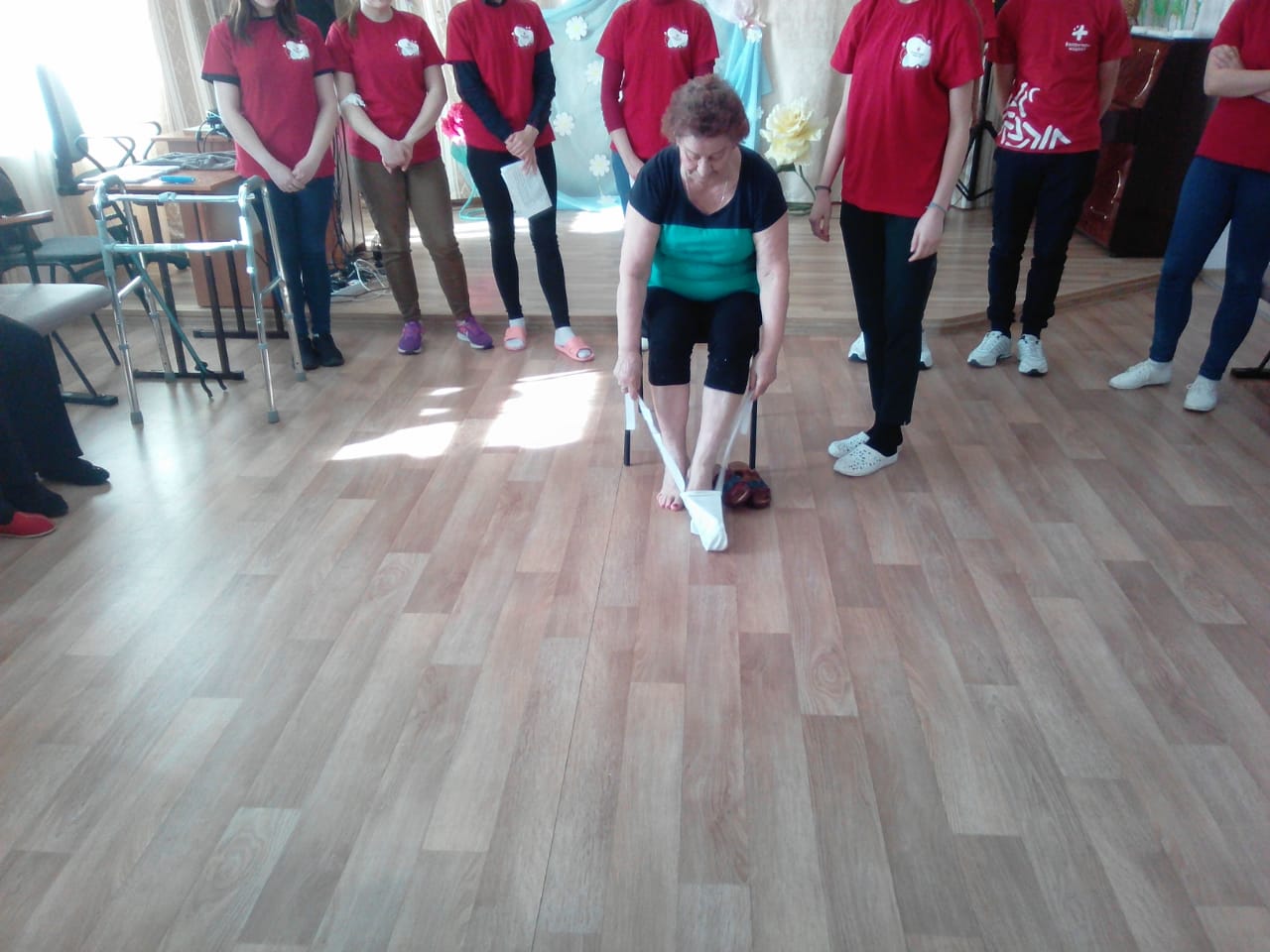 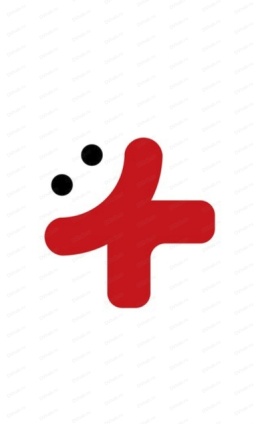 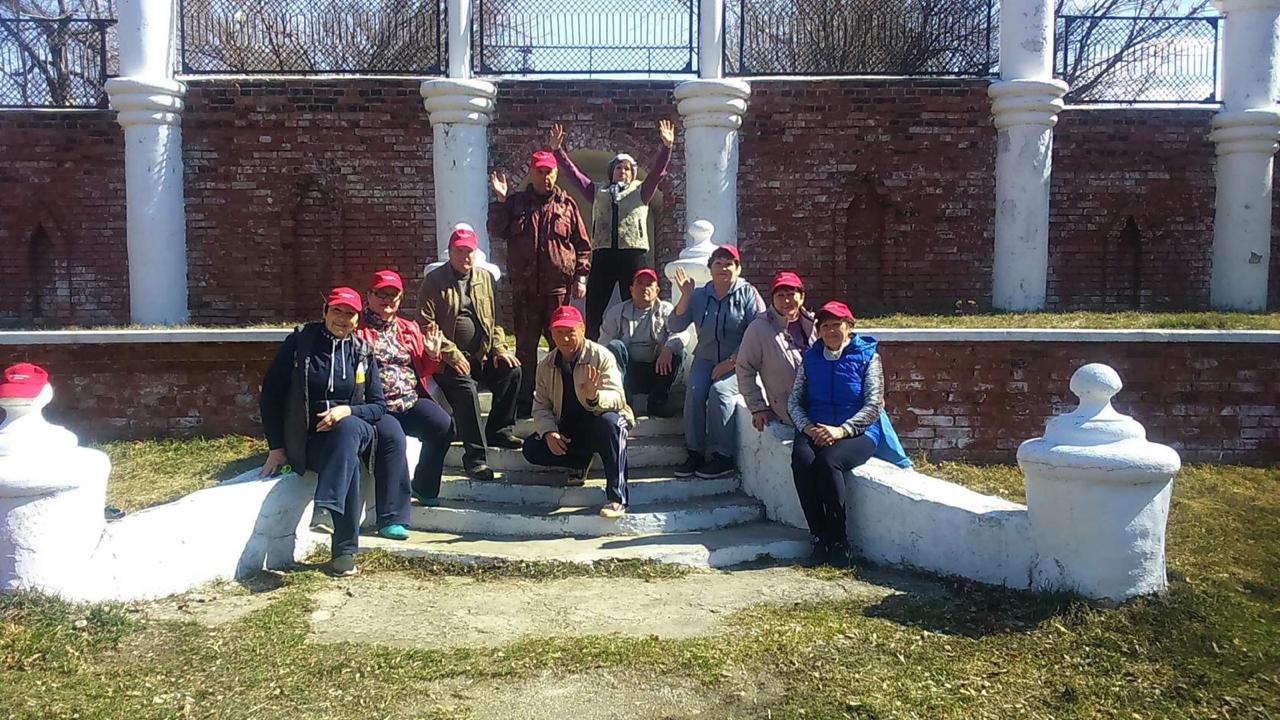 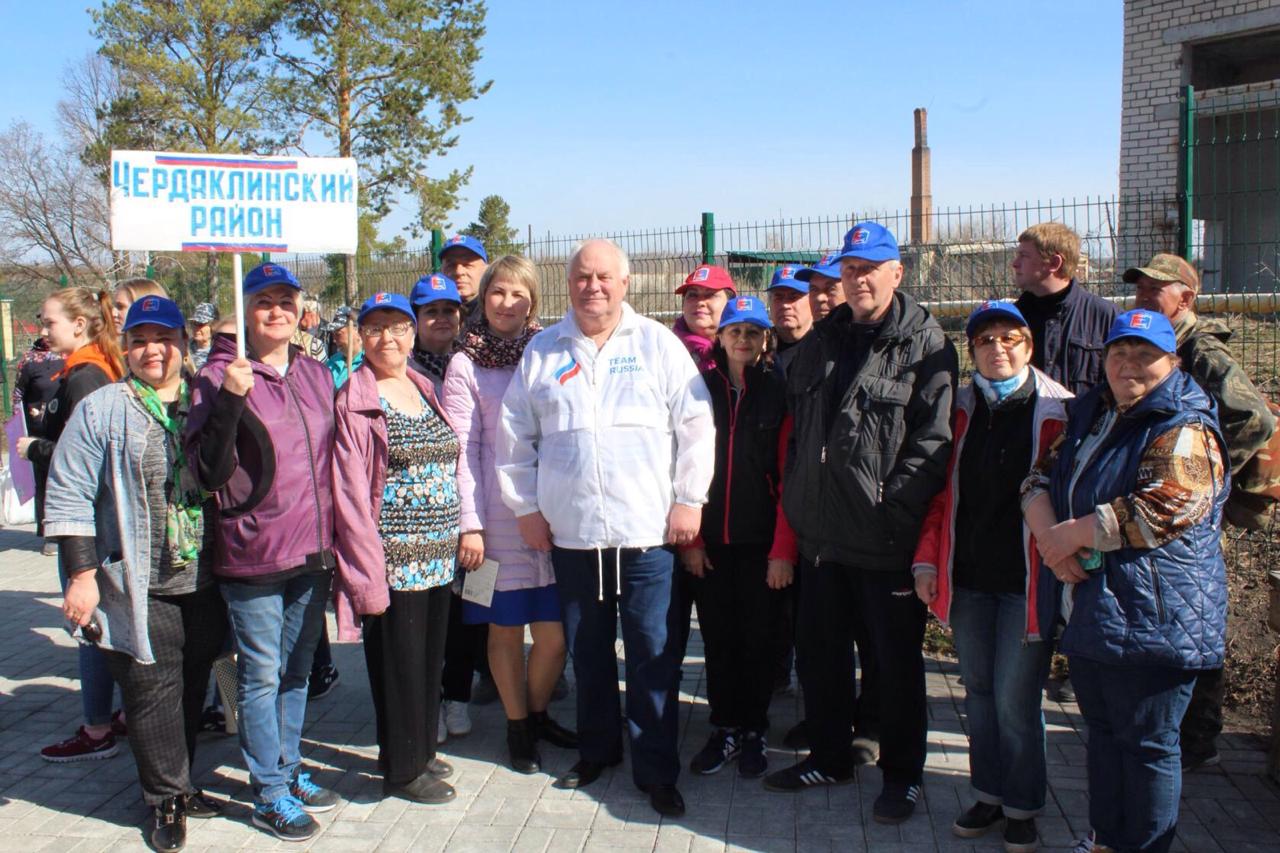 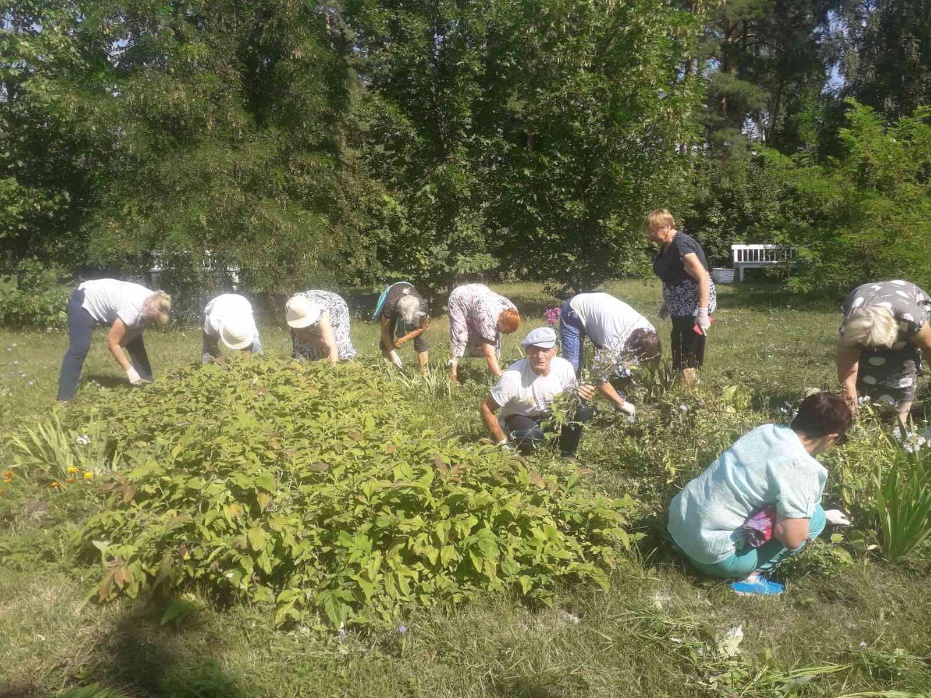 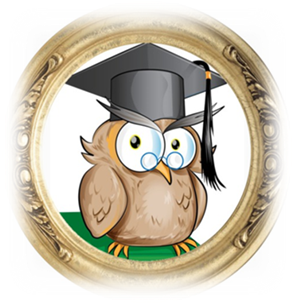 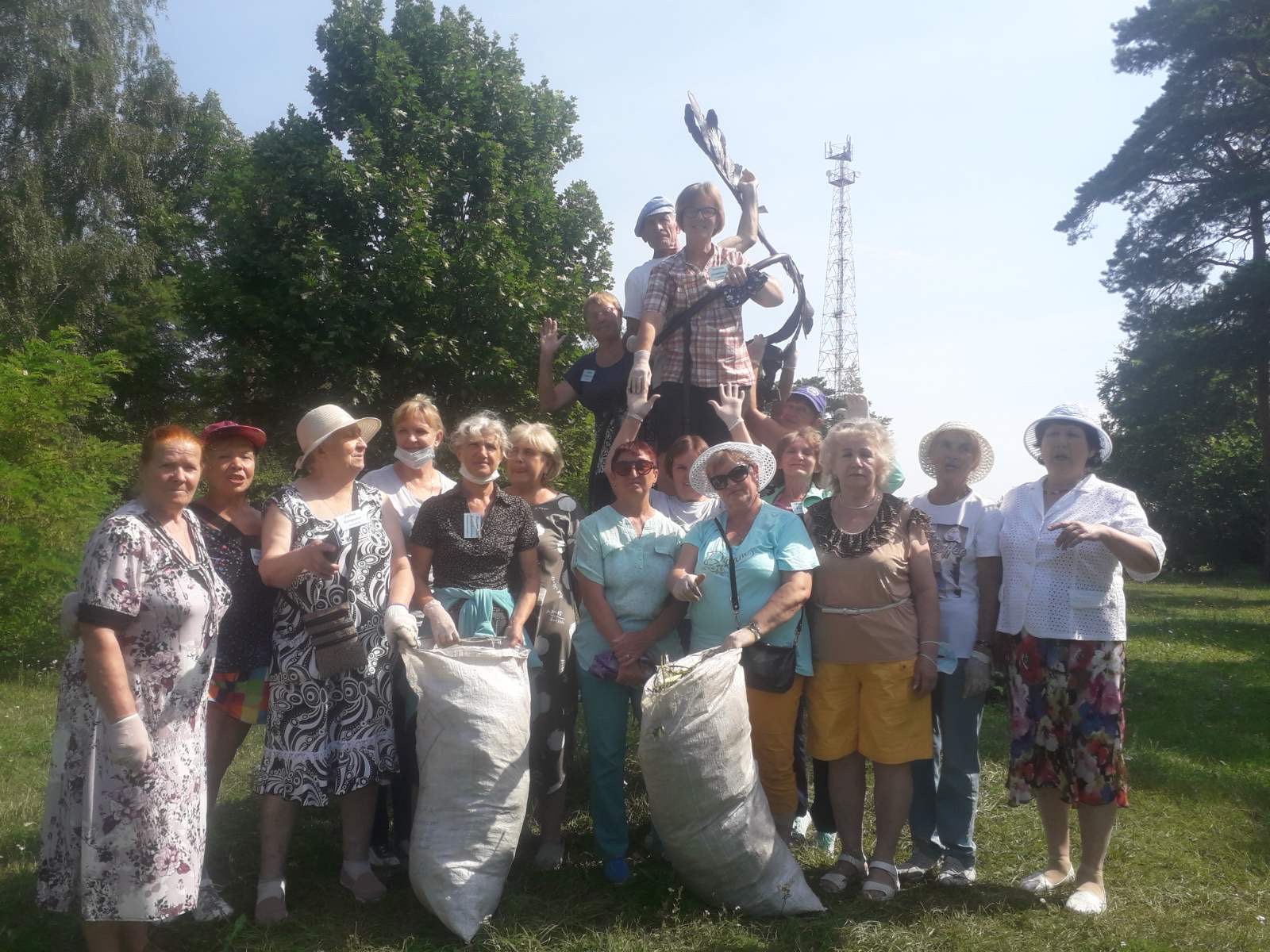 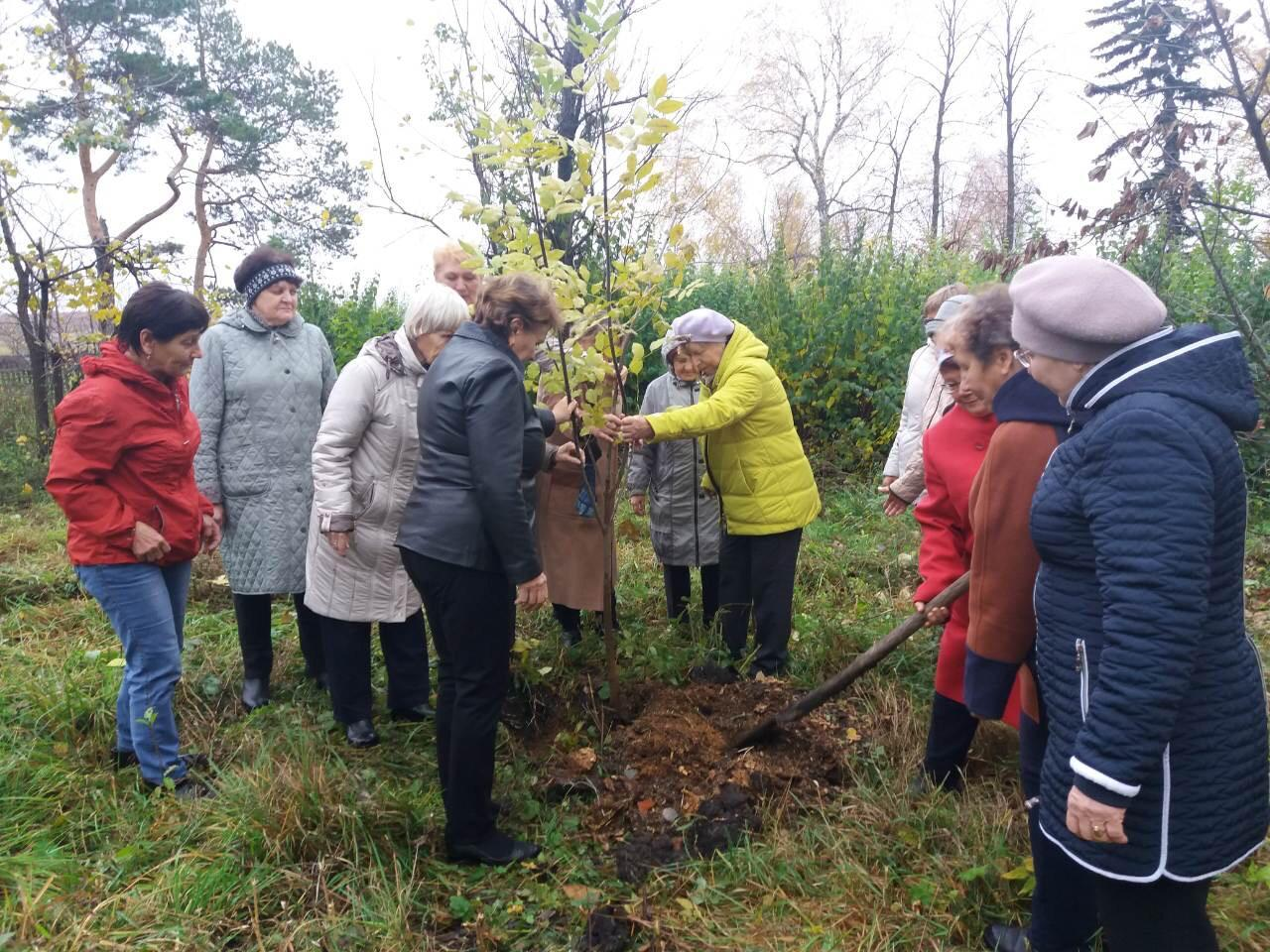 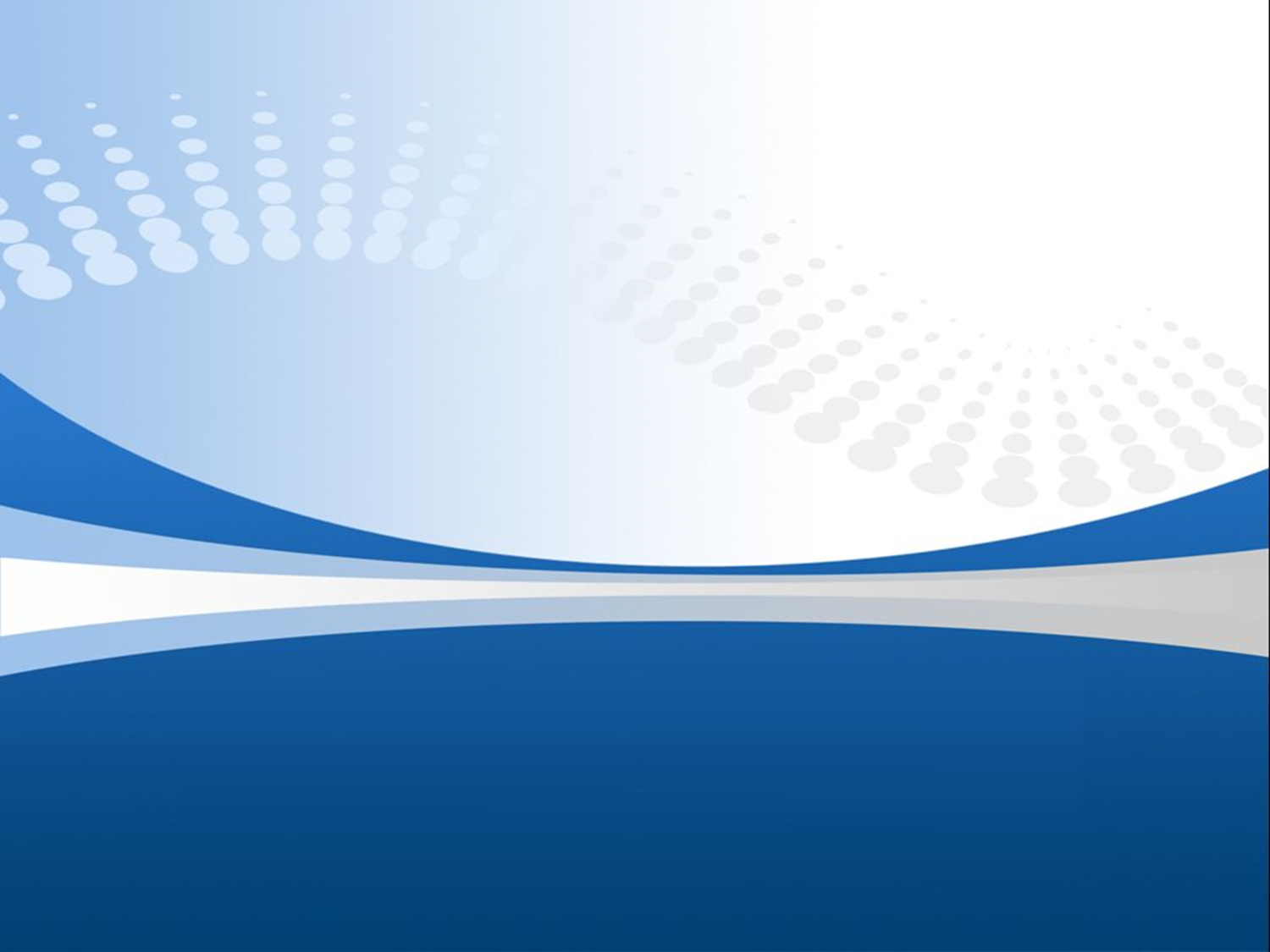 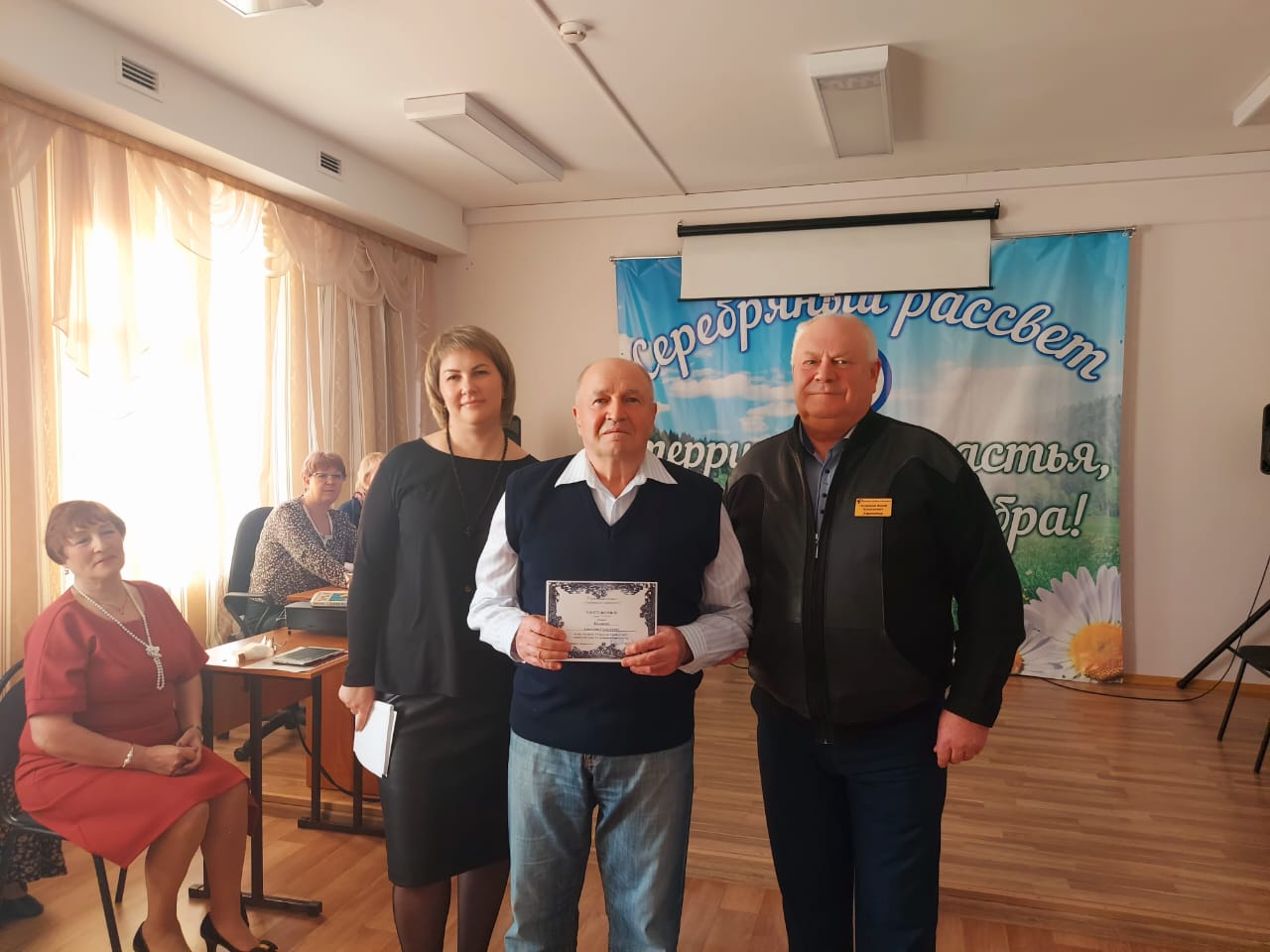 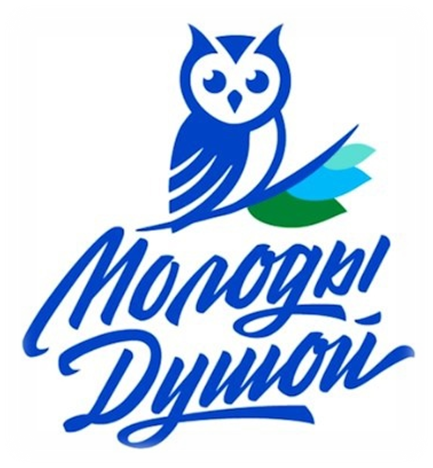 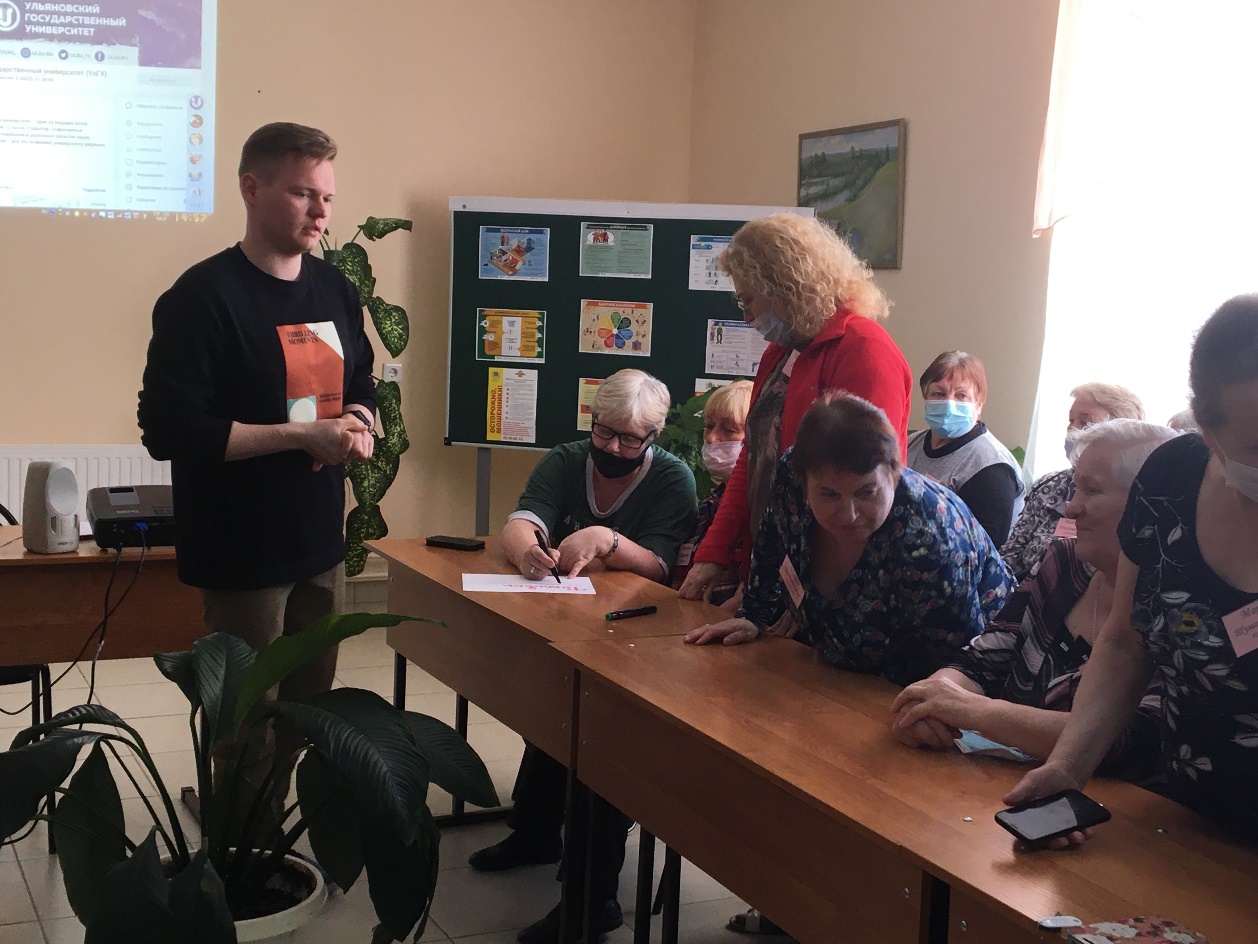 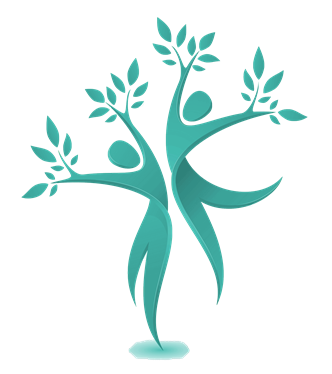